Using Nextflow to manage, automate, and reproduce scientific workflows
Ashley Dederich, Ph.D. 
Scientific Consultant
Center for High Performance Computing
University of Utah
1
Overview of this Presentation
2
Nextflow allows you to create reproducible workflows that you can build on.
What is Nextflow?
3
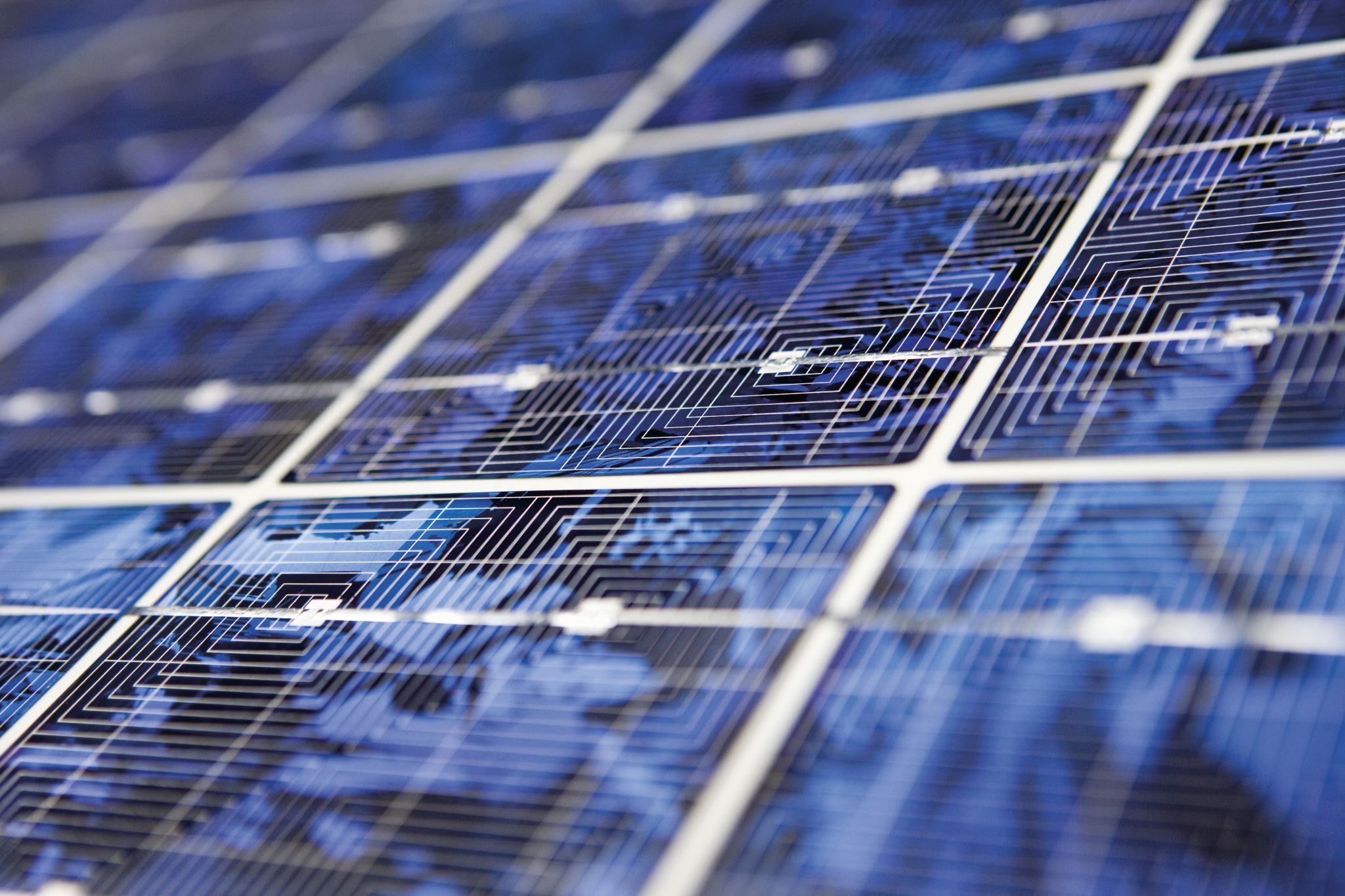 Why should you use Nextflow?
4
$ nextflow run my_nextflow_file.nf
5
[Speaker Notes: I mean look how easy it is to run in the end:]
How Nextflow Works: my_nextflow_file.nf
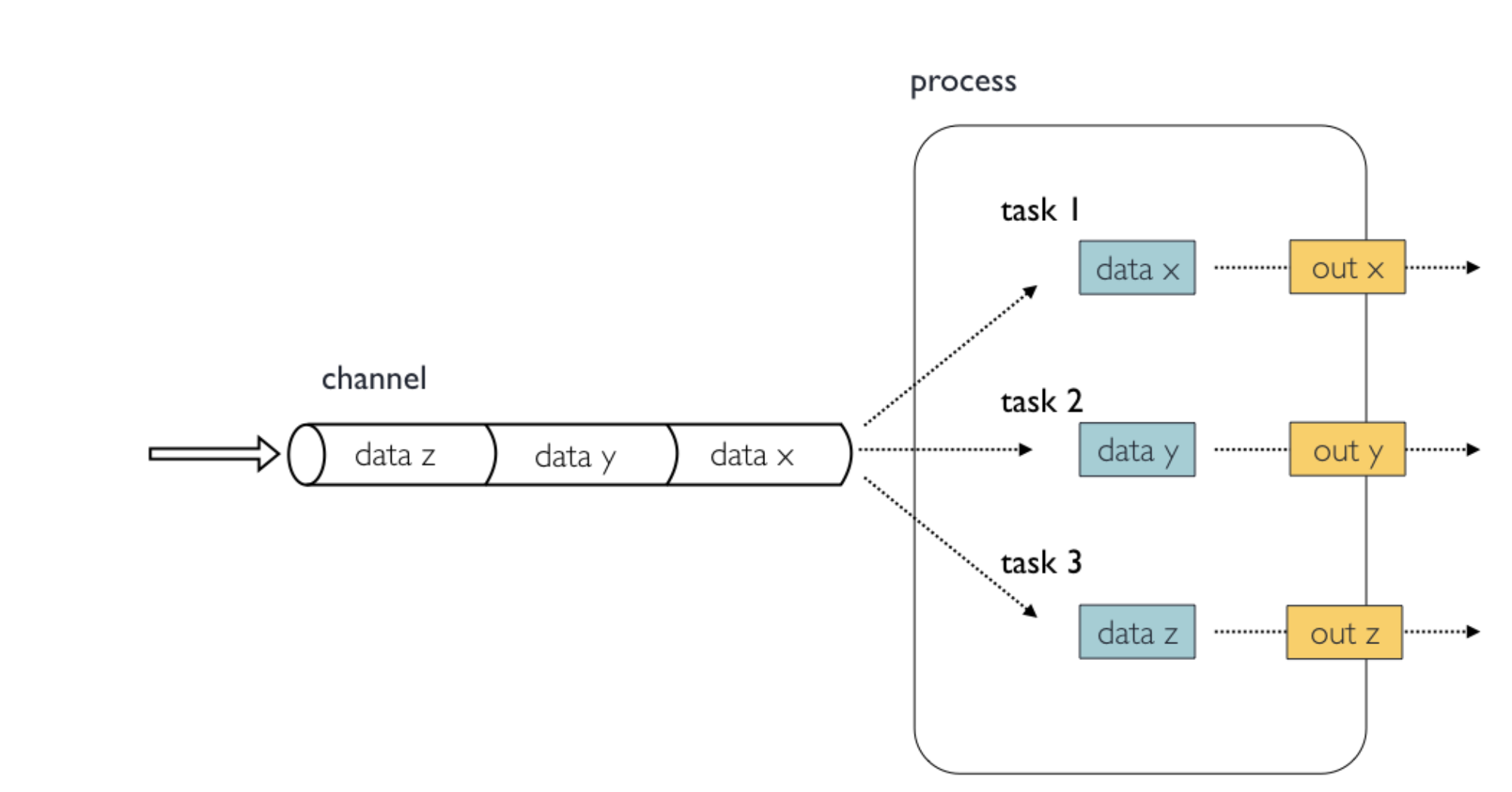 6
[Speaker Notes: Input data thorugh a channel, give it to a task that manipulates the data in some way.
So we can give data x to task 1. task 1 does something to the data, and outputs x.]
How Nextflow Works: Containers
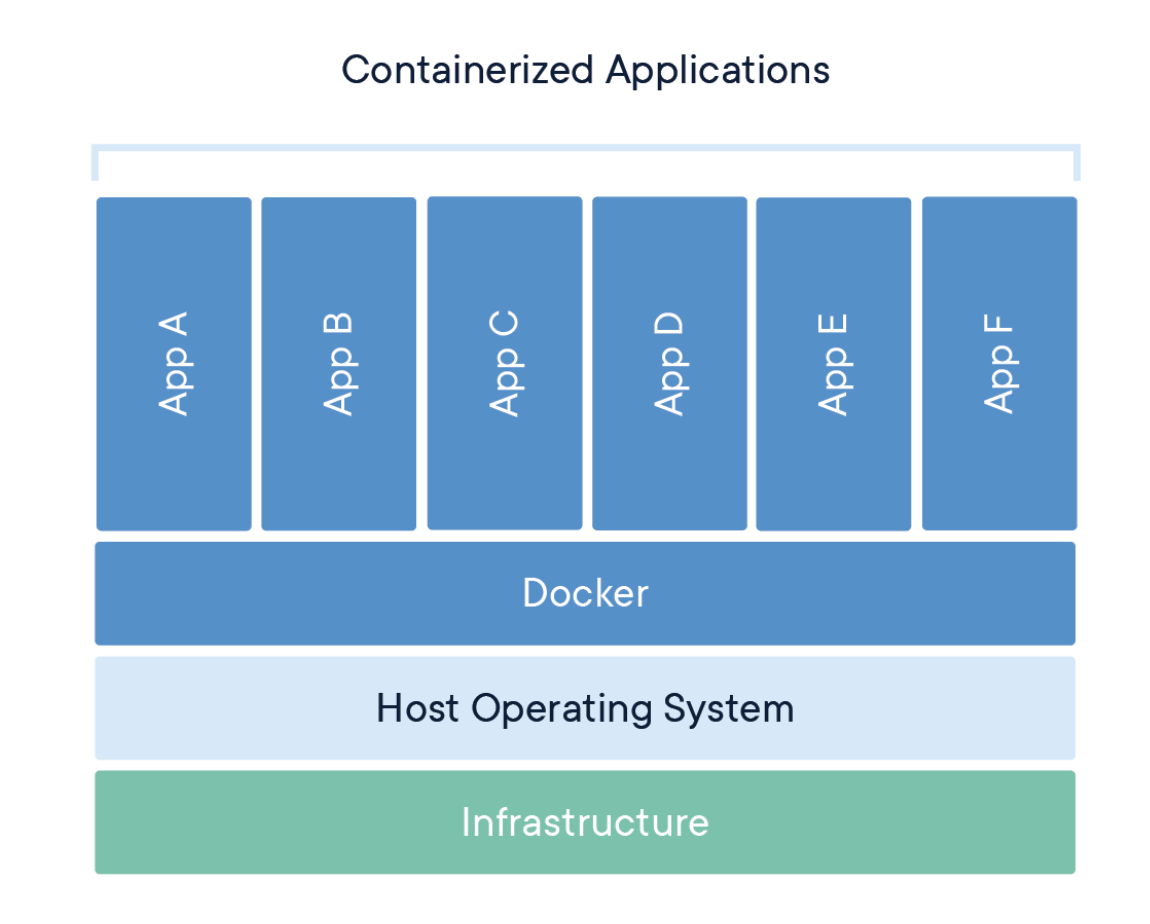 Singularity
7
[Speaker Notes: A container is an virtualized computer within a computer: its really an inception moment.
It’s a great way to store version-controlled software that is useable across platforms]
How Nextflow Works: Config Files
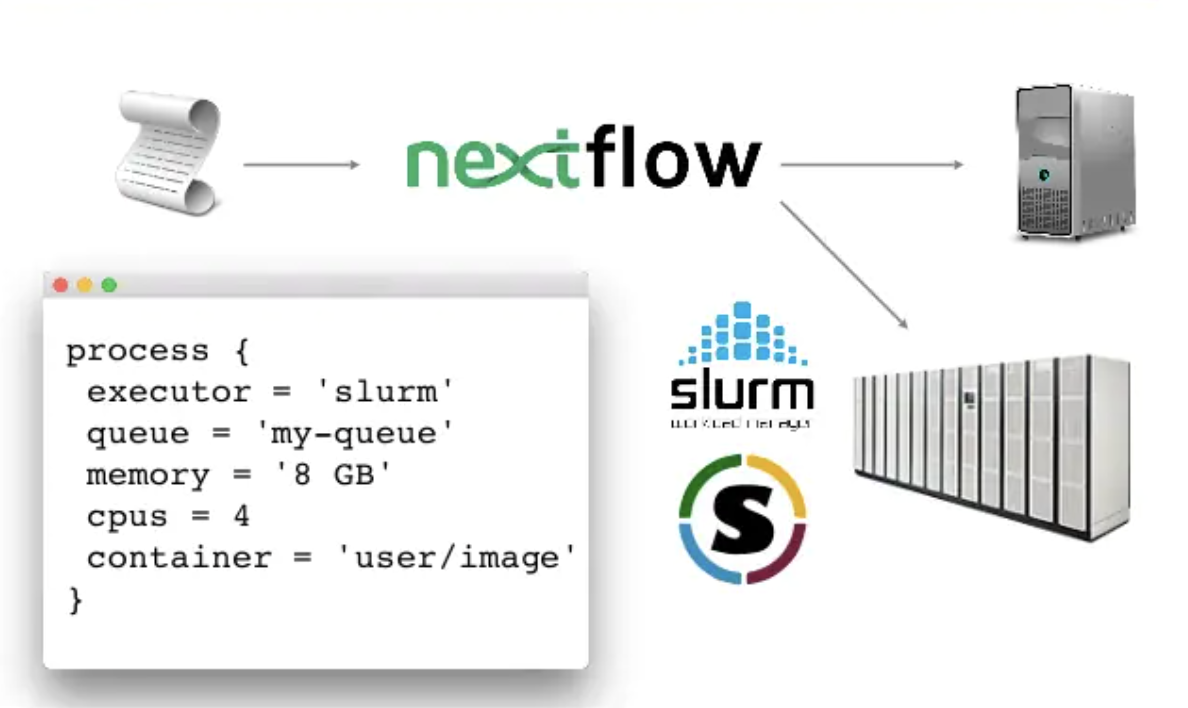 8
[Speaker Notes: A configuration file acts like a manager over nextflow: it asks your process file what it wants to do and with what contaienrs and then goes to the computer and says ‘hey I need you to do this stuff with this much memory and with these containers’]
Nextflow (.nf) Files
9
Input Data
10
Nextflow Files: Importing Data
FIRST give Nextflow some data to work with
Two ways:
Parameters
Channels
11
Nextflow Files: Importing Data
Parameters
Import data
Flexible
Can be used more than once
Can become channels
Channels
Import data
Not flexible
Can only be used once
The backbone of passing data between steps (processes)
12
Nextflow Files: Importing Data
Parameters
Import data
Flexible
Can be used more than once
Can become channels
Channels
Import data
Not flexible
Can only be used once
The backbone of passing data between steps (processes)
13
[Speaker Notes: The most important thing about channels is that they are the backbone of processes – they designate the steps of the process]
Nextflow Files: Importing Data
Creating a parameter
14
[Speaker Notes: See how in the file path, I use double quotes]
Nextflow Files: Importing Data
Creating a parameter
Parameters can be file paths
params.file=“/some/path/my_file.txt”
15
[Speaker Notes: See how in the file path, I use double quotes]
Nextflow Files: Importing Data
Creating a parameter
Parameters can be file paths
params.file=“/some/path/my_file.txt”

Parameters can be arguments
params.reference=‘e_coli’
16
[Speaker Notes: I can set a reference genome. 
See that I am using single quotes here instead]
Nextflow Files: Importing Data
Creating a parameter
Parameters can be file paths
params.file=“/some/path/my_file.txt”

Parameters can be arguments
params.reference=‘e_coli’
$ nextflow run my_nextflow_file.nf --reference drosophila
17
[Speaker Notes: This can be changed when I run nextflow from the command line
Why this is useful will become more apparent when I show you channels and configuration files]
Nextflow Files: Importing Data
Creating a parameter
Parameters can be file paths
params.file=“/some/path/my_file.txt”

Parameters can be arguments
params.reference=‘drosophila’
$ nextflow run my_nextflow_file.nf --reference drosophila
18
[Speaker Notes: This can be changed when I run nextflow from the command line
Why this is useful will become more apparent when I show you channels and configuration files]
Nextflow Files: Importing Data
Channels
19
[Speaker Notes: Now looking at channels, channels can]
Nextflow Files: Importing Data
Channels
Hold our data
20
[Speaker Notes: Hold our data, and]
Nextflow Files: Importing Data
Channels
Hold our data
Can be made from parameters
21
[Speaker Notes: Remember that parameters can become channels, but channels CANNOT become parameters

*maybe add in a graphic with a circle with a line over it?*]
Nextflow Files: Importing Data
Data passed into channel
Channels
Hold our data
Can be made from parameters
Pass data from one process to another
Process 1 input
Process 1 output
Process 2 input …
22
[Speaker Notes: So here we import data in a channel, which gets passed onto the input of process 1. 
Something happens to that data, and it gets pushed into an output channel
That output channel then gets passed onto the input of the next process, and so on…]
Nextflow Files: Importing Data
Channel Types
23
Nextflow Files: Importing Data
Channel Types
Value Channel – only contains a single value, can be used multiple times.
24
[Speaker Notes: First is a value channel. It is one single value that can be read multiple times without consuming its content.
I haven’t used this much, so I’m not going to speak much more on it.]
Nextflow Files: Importing Data
Channel Types
Value Channel – only contains a single value, can be used multiple times.
Queue Channel (main) – unidirectional, connects the output of one process to the input of another.
Can only be used once.
25
[Speaker Notes: The second type is a queue channel.
This is the main channel type
It connects the output of one process to the input of another – why it is called a ‘queue’
Can only be used once – its value is ‘consumed’ after that
	Note: you can break up channels into parts if you need to use the data more that once]
Nextflow Files: Importing Data
Channels have operators. Ex’s:
Channel.of()
26
[Speaker Notes: Channels have operators, much like python]
Nextflow Files: Importing Data
Channels have operators. Ex’s:
Channel.of()
Channel.fromPath()
27
[Speaker Notes: Channels have operators, much like python]
Nextflow Files: Importing Data
Channels have operators. Ex’s:
Channel.of()
Channel.fromPath()
Channel.fromFilePairs()
28
[Speaker Notes: Channels have operators, much like python]
Nextflow Files: Importing Data
Channels have operators. Ex’s:
Channel.of()
Channel.fromPath()
Channel.fromFilePairs()
Channel ‘create’ command
29
[Speaker Notes: Channels have operators, much like python]
Nextflow Files: Importing Data
Channels have operators. Ex’s:
Channel.of()
Channel.fromPath()
Channel.fromFilePairs()
Channel ‘create’ command
Channel operator
30
[Speaker Notes: Here, you can see that the operator we are using is to create a File Pair Channel]
Nextflow Files: Importing Data
Importing a file from a specified path
31
[Speaker Notes: So putting this in use, we can import a file from a specified path]
Nextflow Files: Importing Data
Importing a file from a specified path
my_first_channel=Channel.fromPath(“/some/path/myfile.txt”)
32
[Speaker Notes: So here, I’m giving the absolute path to a file named myfile.txt]
Nextflow Files: Importing Data
Importing file pairs (like forward and reverse sequencing reads)
file_pairs_ch=Channel.fromFilePairs(“/some/path/*_{R1,R2}.fastq”)
33
[Speaker Notes: You can also import file pairs
The tuple structure is important, and will become more apparent when we specify our input within a process]
Nextflow Files: Importing Data
Importing file pairs (like forward and reverse sequencing reads)
wildcard
file_pairs_ch=Channel.fromFilePairs(“/some/path/*_{R1,R2}.fastq”)
34
[Speaker Notes: Here, I’m doing two things. 
I’m first using a wildcard, which says that everything after the asterisk has to be exactly the same, but everything before it can be variable]
Nextflow Files: Importing Data
Importing file pairs (like forward and reverse sequencing reads)
wildcard
file_pairs_ch=Channel.fromFilePairs(“/some/path/*_{R1,R2}.fastq”)
Common identifier
35
[Speaker Notes: And everything after it should be the ‘common identifier for those files
The tuple structure is important, and will become more apparent when we specify our input within a process]
Nextflow Files: Importing Data
Importing file pairs (like forward and reverse sequencing reads)



Breaks file sets into tuples:
Grouping key
List of files
file_pairs_ch=Channel.fromFilePairs(“/some/path/*_{R1,R2}.fastq”)
36
[Speaker Notes: Same can be done for any file – you can create a sample ID and group them based off of identifiers]
Nextflow Files: Importing Data
Importing file pairs (like forward and reverse sequencing reads)



Breaks file sets into tuples:
Grouping key
List of files
file_pairs_ch=Channel.fromFilePairs(“/some/path/*_{R1,R2}.fastq”)
EX: 4 files

SampleA_R1.fastq		SampleB_R1.fastq
SampleA_R2.fastq		SampleB_R2.fastq
37
[Speaker Notes: Same can be done for any file – you can create a sample ID and group them based off of identifiers]
Nextflow Files: Importing Data
Importing file pairs (like forward and reverse sequencing reads)



Breaks file sets into tuples:
Grouping key
List of files
file_pairs_ch=Channel.fromFilePairs(“/some/path/*_{R1,R2}.fastq.gz”)
EX: 4 files

SampleA_R1.fastq		SampleB_R1.fastq
SampleA_R2.fastq		SampleB_R2.fastq
[SampleA, [/some/path/SampleA_R1.fastq, /some/path/SampleA_R2.fastq]]
[SampleB, [/some/path/SampleB_R1.fastq, /some/path/SampleB_R2.fastq]]
38
[Speaker Notes: This is what the tuple looks like when Nextflow reads it in.]
Processes
39
Nextflow Files: Process Breakdown
Process: defines a step in your data workflow
40
[Speaker Notes: Processes are the building blocks of nextflow and are what define the tasks and what is being run
So now that we have imported our data into a channel, we now need to pass that onto a process]
Nextflow Files: Process Breakdown
Process: defines a step in your data workflow 
Made up of four parts:
Declaratives (optional)
Input
Output (optional)
Script
process my_process {
	[optional declaratives]

	input:
	input_file.txt
	
	output:
	output_file.txt

	script:
	“””
	cat input_file.txt > output_file.txt
	”””
}
41
[Speaker Notes: Processes are the building blocks of nextflow and are what define the tasks and what is being run
So now that we have imported our data into a channel, we now need to pass that onto a process]
Nextflow Files: Process Breakdown
Process: defines a step in your data workflow 
Made up of four parts:
Declaratives (optional)
Input
Output (optional)
Script
process my_process {
	[optional declaratives]

	input:
	input_file.txt
	
	output:
	output_file.txt

	script:
	“””
	cat input_file.txt > output_file.txt
	”””
}
42
[Speaker Notes: Processes are the building blocks of nextflow and are what define the tasks and what is being run
So now that we have imported our data into a channel, we now need to pass that onto a process]
Nextflow Files: Process Breakdown
Process: defines a step in your data workflow 
Made up of four parts:
Declaratives (optional)
Input
Output (optional)
Script
process my_process {
	[optional declaratives]

	input:
	input_file.txt
	
	output:
	output_file.txt

	script:
	“””
	cat input_file.txt > output_file.txt
	”””
}
43
[Speaker Notes: Processes are the building blocks of nextflow and are what define the tasks and what is being run
So now that we have imported our data into a channel, we now need to pass that onto a process]
Nextflow Files: Process Breakdown
Process: defines a step in your data workflow
Made up of four parts:
Declaratives (optional)
Input
Output (optional)
Script
process my_process {
	[optional declaratives]

	input:
	input_file.txt
	
	output:
	output_file.txt

	script:
	“””
	cat input_file.txt > output_file.txt
	”””
}
44
[Speaker Notes: Processes are the building blocks of nextflow and are what define the tasks and what is being run
So now that we have imported our data into a channel, we now need to pass that onto a process]
Nextflow Files: Process Breakdown
Process: defines a step in your data workflow 
Made up of four parts:
Declaratives (optional)
Input
Output (optional)
Script
process my_process {
	[optional declaratives]

	input:
	input_file.txt
	
	output:
	output_file.txt

	script:
	“””
	cat input_file.txt > output_file.txt
	”””
}
45
[Speaker Notes: Processes are the building blocks of nextflow and are what define the tasks and what is being run
So now that we have imported our data into a channel, we now need to pass that onto a process]
Nextflow Files: Process Breakdown
Process: defines a step in your data workflow 
A Nextflow .nf file might define several steps, or processes
process TRIMFASTQFILES{
}
process PAIRFASTQFILES{
}
process ALIGNTOREFERENCE{
}
PROBLEM: 
1) What order are these steps in?
2) What process do I pass my input data to, and what is the output from all the processes/steps?
SOLUTION:
A workflow definition
46
[Speaker Notes: In this example workflow, there might be 3 steps in a common bioinformatics workflow, where each step is defined like this.
However, we now have a problem: what order do these steps go in, and where do I pass my input data to?
This might seem obvious to you, but you need to define this for a Nextflow pipeline to run smoothly. This is]
Nextflow Files: Process Breakdown
Process: defines a step in your data workflow 
A Nextflow .nf file might define several steps, or processes
process TRIMFASTQFILES{
}
process PAIRFASTQFILES{
}
process ALIGNTOREFERENCE{
}
workflow {
	input_ch=Channel.fromPath(“/some/path/*_{R1,R2}_001.fastq.gz”)
	trimmed_files_ch=TRIMFASTQFILES(input_ch)
	paired_files_ch=PAIRFASTQFILES(trimmed_files_ch)
	aligned_files_ch=ALIGNTOREFERENCE(paired_files_ch)
}
47
[Speaker Notes: In this example workflow, there might be 3 steps in a common bioinformatics workflow, where each step is defined like this.
However, we now have a problem: what order do these steps go in, and where do I pass my input data to?
This might seem obvious to you, but you need to define this for a Nextflow pipeline to run smoothly. This is]
Processes: Input and Output
48
[Speaker Notes: Note that this is different from importing data – importing data is giving your files to nextflow to begin with.
Inputting data is the data that you push into a process]
Processes: Input
Your input takes data from a channel and passes it into a process.
process my_process {
	[optional declaratives]

	input:
	path ‘input_file.txt’
	
	output:
	path ‘output_file.txt’

	script:
	“””
	cat input_file.txt > output_file.txt
	”””
}
49
[Speaker Notes: First taking a look at input:
The role of your input is to take data from a channel and give it to the process it is within]
Processes: Output
Your output takes data from a process and passes it into a channel (opposite of input).
process my_process {
	[optional declaratives]

	input:
	path ‘input_file.txt’
	
	output:
	path ‘output_file.txt’

	script:
	“””
	cat input_file.txt > output_file.txt
	”””
}
output file called here gets passed to channel
50
[Speaker Notes: Output called here is directly tied to the way that output is described in the script section]
Process: Input/Output Types
51
[Speaker Notes: You have many ways that you can input data, here are all the different types of data you can input into a process
These are the two that I find most common to use
We will discuss most in depth]
Process: Nextflow Data Types
Val – a value passed to channel with a specific name
process basicExample {
	input:
	val x
	
	script:
	“””
	echo ‘process job $x’
	“””
}

workflow {
	num = Channel.from( 1, 2, 3 )
	basicExample(num)
}	

process job 3
process job 1
process job 2
Output printed:
52
[Speaker Notes: There are different input types.
You can have an input of generic values
So here, we have created a channel called ‘num’ that contains 3 values: the numbers 1, 2, and 3
Nextflow reads in that data as ‘val x from num’
This syntax is an important part of importing and exporting data, as it specifies the type of data and what you are calling it. The sytax can be broken down like such:]
Process: Nextflow Data Types
Val – a value passed to channel with a specific name
process basicExample {
	input:
	val x
	
	script:
	“””
	echo ‘process job $x’
	“””
}

workflow {
	num = Channel.from( 1, 2, 3 )
	basicExample(num)
}	

process job 3
process job 1
process job 2
input qualifer
Output printed:
53
[Speaker Notes: There are different input types.
You can have an input of generic values
So here, we have created a channel called ‘num’ that contains 3 values: the numbers 1, 2, and 3
Nextflow reads in that data as ‘val x from num’
This syntax is an important part of importing and exporting data, as it specifies the type of data and what you are calling it. The sytax can be broken down like such:]
Process: Nextflow Data Types
Val – a value passed to channel with a specific name
process basicExample {
	input:
	val x
	
	script:
	“””
	echo ‘process job $x’
	“””
}

workflow {
	num = Channel.from( 1, 2, 3 )
	basicExample(num)
}	

process job 3
process job 1
process job 2
variable name
input qualifer
Output printed:
54
[Speaker Notes: There are different input types.
You can have an input of generic values
So here, we have created a channel called ‘num’ that contains 3 values: the numbers 1, 2, and 3
Nextflow reads in that data as ‘val x from num’
This syntax is an important part of importing and exporting data, as it specifies the type of data and what you are calling it. The sytax can be broken down like such:]
Process: Nextflow Data Types
File – a filename within a channel with a given name
process basicExample {
	input:
	file query_file

	output:
	file blastp.txt
	
	script:
	“””
	blastp –query $query_file –db nr –out blastp.txt
	“””
}

workflow {
	proteins=Channel.fromPath(“/some/path/*.fa”)
	basicExample(proteins)
}
Given file name
File defined in workflow
55
[Speaker Notes: So now, taking this syntax to other data types…
We can also import files into a process.
The syntax is the same, you just call it the input file type as ‘file’]
Process: Nextflow Data Types
Tuples and Dynamic Input File Names
Tuples can generate unique identifiers for file groupings, such as “sampleid” given here
process basicExample {
	input:
	tuple val(sampleid), file(reads)

	output:
	tuple val(sampleid), file(“${sampleid}_output.html”)
	
	script:
	“””
	fastqc $reads > ${sampleid}_output.html
	“””
}

workflow {
	reads_ch=(“/some/path/*.fastq”)
	basicExample(reads_ch)
}
You have two data types:
A Value (the sampleid)
A File (the defined file name)
Val
EX: 2 files
SampleA.fastq
SampleB.fastq
fastqc SampleA.fastq > SampleA_output.html
fastqc SampleB.fastq > SampleB_output.html
File
56
[Speaker Notes: You can also import tuples
The same as before, creates a tuple structure.]
Processes: Script
57
Process: Script
Define your base language in a shebang
Goes on first line of .nf file
58
[Speaker Notes: The first thing you want to put on your nextflow process file is a shebang
This is standard for any executable file: you need to define the language that you are writing in. this tells your computer how to read the file
This goes on the very first line of your nextflow process file]
Process: Script
Define your base language in a shebang
Goes on first line of .nf file
#!/usr/bin/env nextflow
59
[Speaker Notes: So here, you state that you are working in a nextflow environment]
Process: Script
Your script shebang can be any language you want
Bash (default)
60
[Speaker Notes: However, you can specify the language of the script section within a process, AND it can be unique to each process if you so desire
What is nice about nextflow is that Linux is the ‘langua franca’ of nextflow, so bash comes as default. No need to specify
However, lets say that you have all of your processes in the bash language, except 1 needs to execute a python script. No problem..]
Process: Script
Your script shebang can be any language you want
Bash (default)
Python3
#!/usr/bin/env python3
61
[Speaker Notes: In the script section of that process, you just specify your shebang in that process as python]
Process: Script
Your script shebang can be any language you want
Bash (default)
Python3
Perl
#!/usr/bin/env python3
#!/usr/bin/env perl
62
[Speaker Notes: Same thing goes for any other language – you just specify that language. Here is perl, for example.]
Process: Script
Your script shebang can be any language you want
Bash (default)
Python3
Perl
R
#!/usr/bin/env python3
#!/usr/bin/env perl
#!/usr/bin/env Rscript
63
[Speaker Notes: Same thing goes for any other language – you just specify that language. Here is perl, for example.]
Process: Script
Your script shebang can be any language you want
Bash (default)
Python3
Perl
R
etc
#!/usr/bin/env python3
#!/usr/bin/env perl
#!/usr/bin/env Rscript
64
[Speaker Notes: Same thing goes for any other language – you just specify that language. Here is perl, for example.]
Process: Script
Only Rule: First and last lines ALWAYS end in 3 double quotes (“””)
65
[Speaker Notes: The only “real” rule is that your script section has to begin and end in 3 double-quotes. 

*****go back to last slide to show them this****]
Process: Script
Only Rule: First and last lines ALWAYS end in 3 double quotes (“””)
You can change your language within the script section
#!/usr/bin/env nextflow

process perlstuff {
	
	script:
	“””
	#!/usr/bin/env perl
	print ‘Hi there!’ . ‘\n’;
	“””
}
66
[Speaker Notes: And again, you can change your language within the script section]
Process: Script
Execute code as normal
process basicExample {
	input:
	file query_file

	output:
	file blastp.txt
	
	script:
	“””
	blastp –query $query_file –db nr –out blastp.txt
	“””
}

workflow {
	proteins=Channel.fromPath(“/some/path/*.fa”)
	basicExample(proteins)
}
67
[Speaker Notes: As for the script section, its incredibly simple. You just execute your code pretty much just like you would. 
There are only a few things that really change: file names and (maybe) the language its executed in.]
Process: Directives
68
Process: Directives
Directives are optional settings that can affect the execution of the current process
69
Process: Directives
Directives are optional settings that can affect the execution of the current process
Go at top of process body
70
Process: Directives
Directives are optional settings that can affect the execution of the current process
Go at top of process body
Common directives I use:
71
Process: Directives
Directives are optional settings that can affect the execution of the current process
Go at top of process body
Common directives I use:
publishDir: publish output files to a specified folder
72
Process: Directives
Directives are optional settings that can affect the execution of the current process
Go at top of process body
Common directives I use:
publishDir: publish output files to a specified folder 
label: allows flexibility in parameters used without modifying file
73
Process: Directives
Directives are optional settings that can affect the execution of the current process
Go at top of process body
Common directives I use:
publishDir: publish output files to a specified folder 
label: allows flexibility in parameters used without modifying file
tag: allow you to ‘tag’ certain variables as unique in a process
74
Process: Directives
process checkquality {
	publishDir “/path/to/files/fastqcOutput/”, mode: ‘copy’
	tag “${sampleid}”

	input:
	tuple val(sampleid), file(read_file) from reads_ch

	output:
	file "${sampleid}_output.html” into fastqc_ch
	
	script:
	“””
	fastqc $read_file > ${sampleid}_output.html
	“””
}

workflow {
	reads=Channel.fromPath(“/some/path/*.fastq”)
	checkquality(reads)
}
75
[Speaker Notes: Here are some examples of ways in which I use directives.
Here I have specified the directive publlishDir with the optional mode of ‘copy’.
So here, everything that is passed onto the fastqc_ch is copied to the specified directory]
Process: Directives
process checkquality {
	publishDir “/path/to/files/fastqcOutput/”, mode: ‘copy’
	tag “${sampleid}”

	input:
	tuple val(sampleid), file(read_file) from reads_ch

	output:
	file "${sampleid}_output.html” into fastqc_ch
	
	script:
	“””
	fastqc $read_file > ${sampleid}_output.html
	“””
}

workflow {
	reads=Channel.fromPath(“/some/path/*.fastq”)
	checkquality(reads)
}
76
[Speaker Notes: Another directive I put here is the sampleid tag. What this does is keep the sampleid constant for each sample across processes.]
Containers
77
Process: Directives
process checkquality {
	publishDir “/path/to/files/fastqcOutput/”, mode: ‘copy’
	tag “${sampleid}”

	input:
	tuple val(sampleid), file(read_file) from reads_ch

	output:
	file "${sampleid}_output.html” into fastqc_ch
	
	script:
	“””
	fastqc $read_file > ${sampleid}_output.html
	“””
}

workflow {
	reads=Channel.fromPath(“/some/path/*.fastq”)
	checkquality(reads)
}
How does it recognize the fastqc command?
78
[Speaker Notes: Another directive I put here is the sampleid tag. What this does is keep the sampleid constant for each sample across processes.]
Containers- what are they?
Container : a way to package software (and all dependencies) so the application(s) run quickly and reliably across different environments.
79
Containers- what are they?
Container : a way to package software (and all dependencies) so the application(s) run quickly and reliably across different environments. 
Package data + code into one file
80
Containers- what are they?
Container : a way to package software (and all dependencies) so the application(s) run quickly and reliably across different environments. 
Package data + code into one file
Replicates a specific environment
81
Containers- what are they?
Container : a way to package software (and all dependencies) so the application(s) run quickly and reliably across different environments. 
Package data + code into one file
Replicates a specific environment
Can be shared across any OS
82
Containers- what are they?
Container : a way to package software (and all dependencies) so the application(s) run quickly and reliably across different environments. 
Package data + code into one file
Replicates a specific environment
Can be shared across any OS
Makes research more reproducible
83
Containers- what are they?
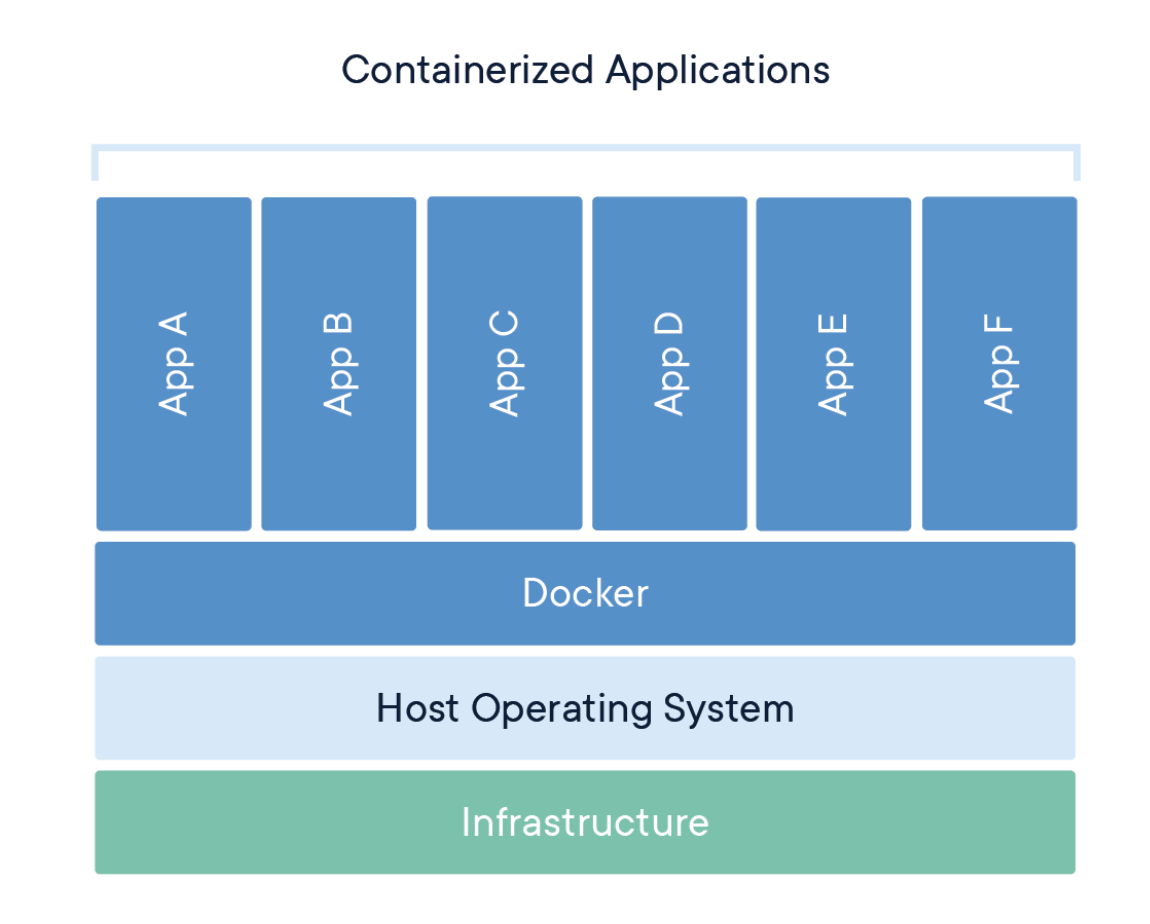 Singularity
84
[Speaker Notes: A container is an virtualized computer within a computer: its really an inception moment.
It’s a great way to store version-controlled software that is useable across platforms]
Container Software
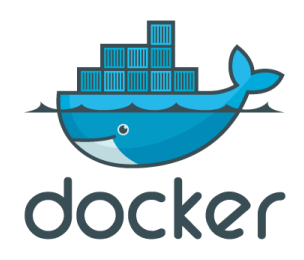 Docker
Well established and widely used
Has a hub for container sharing
Problematic with HPC (requires root access)

Singularity
User friendly
Designed for HPC
Can interpret Docker contains + others
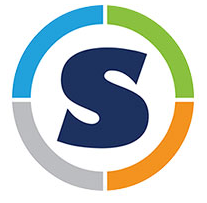 85
[Speaker Notes: There are two main options when starting to venture out to create containers.
I’m going to focus on Singularity containers because they integrate well with the HPC. 
Creating a docker container is not that much different]
Container Software
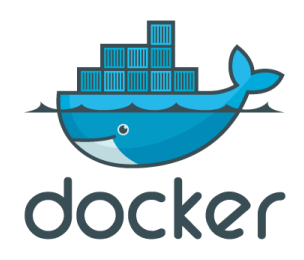 Docker
Well established and widely used
Has a hub for container sharing
Problematic with HPC (requires root access)

Singularity
User friendly
Designed for HPC
Can interpret Docker contains + others
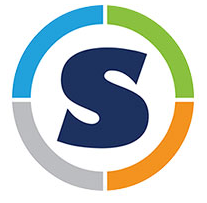 86
[Speaker Notes: I’m going to focus on Singularity containers because they integrate well with the HPC. 
Creating a docker container is not that much different]
Containers – How do I obtain them?
TWO OPTIONS
a
b
Run a pre-made container
Build and run your own container
87
Containers – How do I obtain them?
TWO OPTIONS
a
b
Run a pre-made container
Build and run your own container
88
Using a Pre-Made Container
1. Find the container
https://cloud.sylabs.io/library
https://hub.docker.com/
https://quay.io/
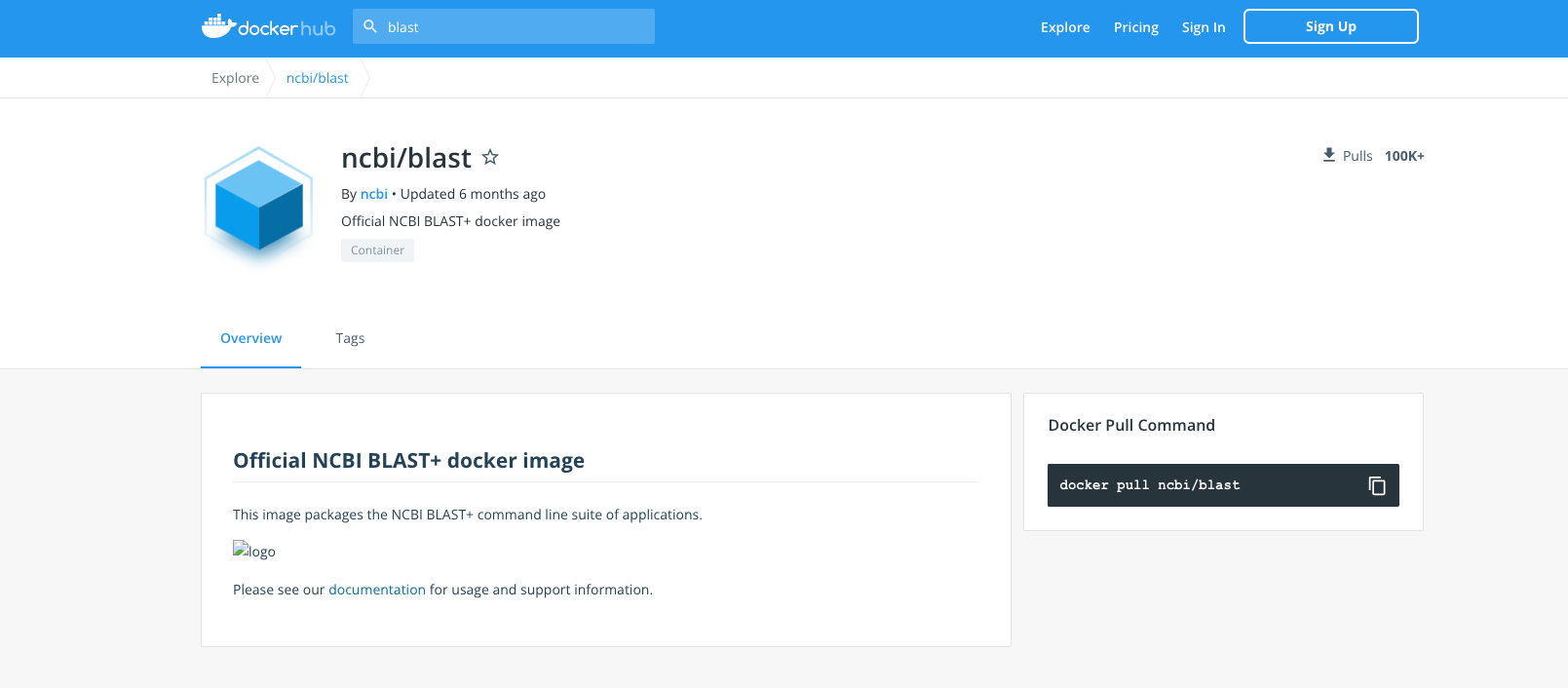 89
[Speaker Notes: First you need to locate the container.
Here are different hubs for containers that you can search
Quay is really nice for biology because it specifically has ‘biocontainers’ which contain a lot of biological software

For the example here, I searched for the blast software on docker hub]
Using a Pre-Made Container
1. Find the container
https://cloud.sylabs.io/library
https://hub.docker.com/
https://quay.io/
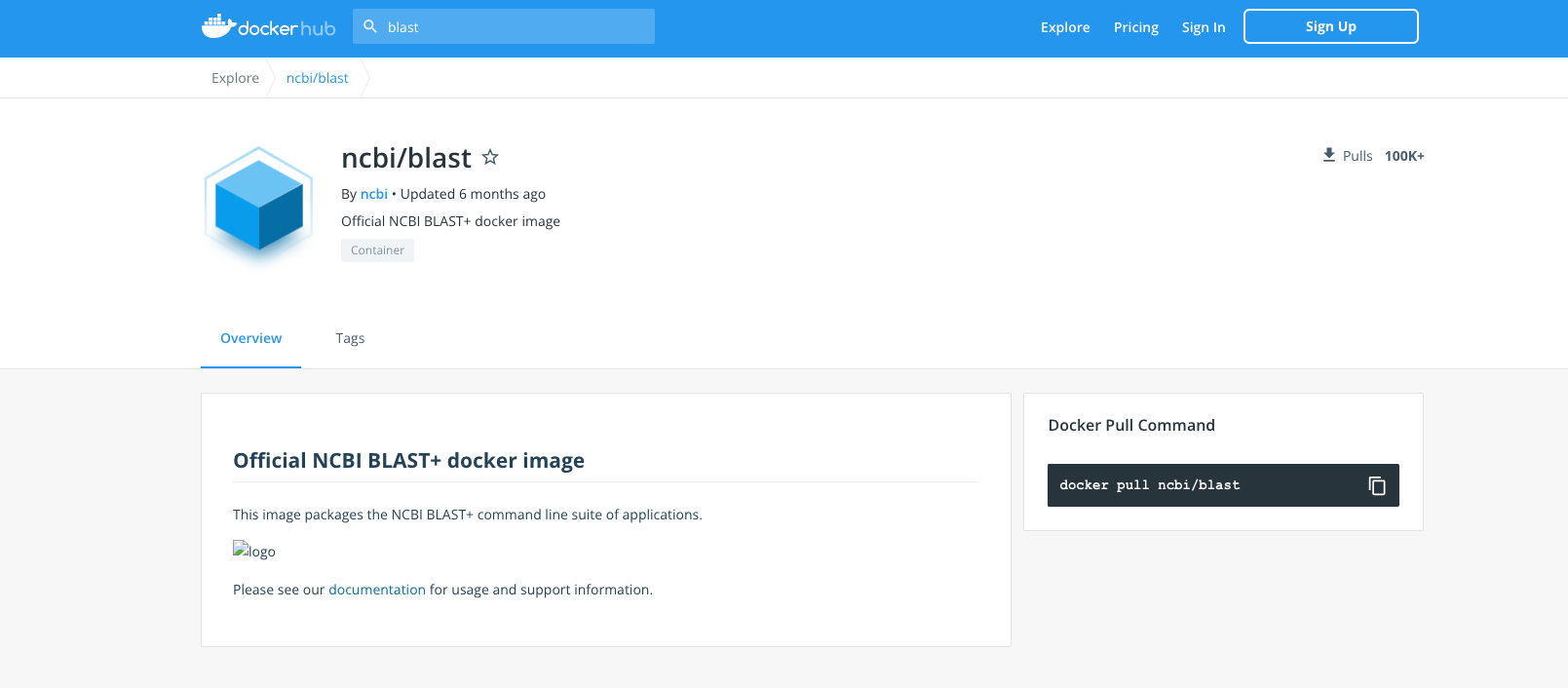 specifically has ‘biocontainers’
90
[Speaker Notes: First you need to locate the container.
Here are different hubs for containers that you can search
Quay is really nice for biology because it specifically has ‘biocontainers’ which contain a lot of biological software

For the example here, I searched for the blast software on docker hub]
Using a Pre-Made Container
2. Download the container image
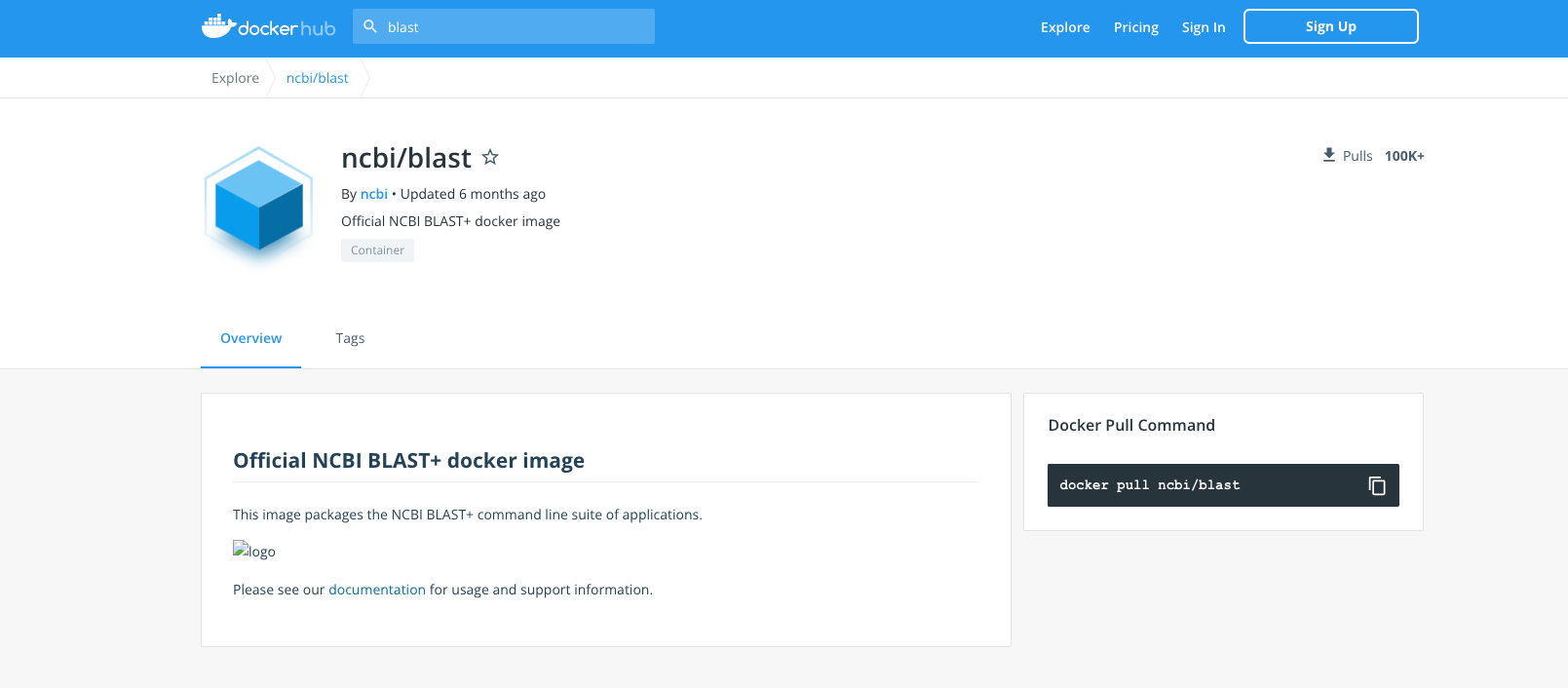 singularity pull docker://ncbi/blast:latest
91
[Speaker Notes: Even though we are using singularity, you can convert a docker image to a singularity image.

You first need to locate the container directory on the cite. Here it is marked as ncbi/blast

Singularity pull is the command you use]
Using a Pre-Made Container
2. Download the container image
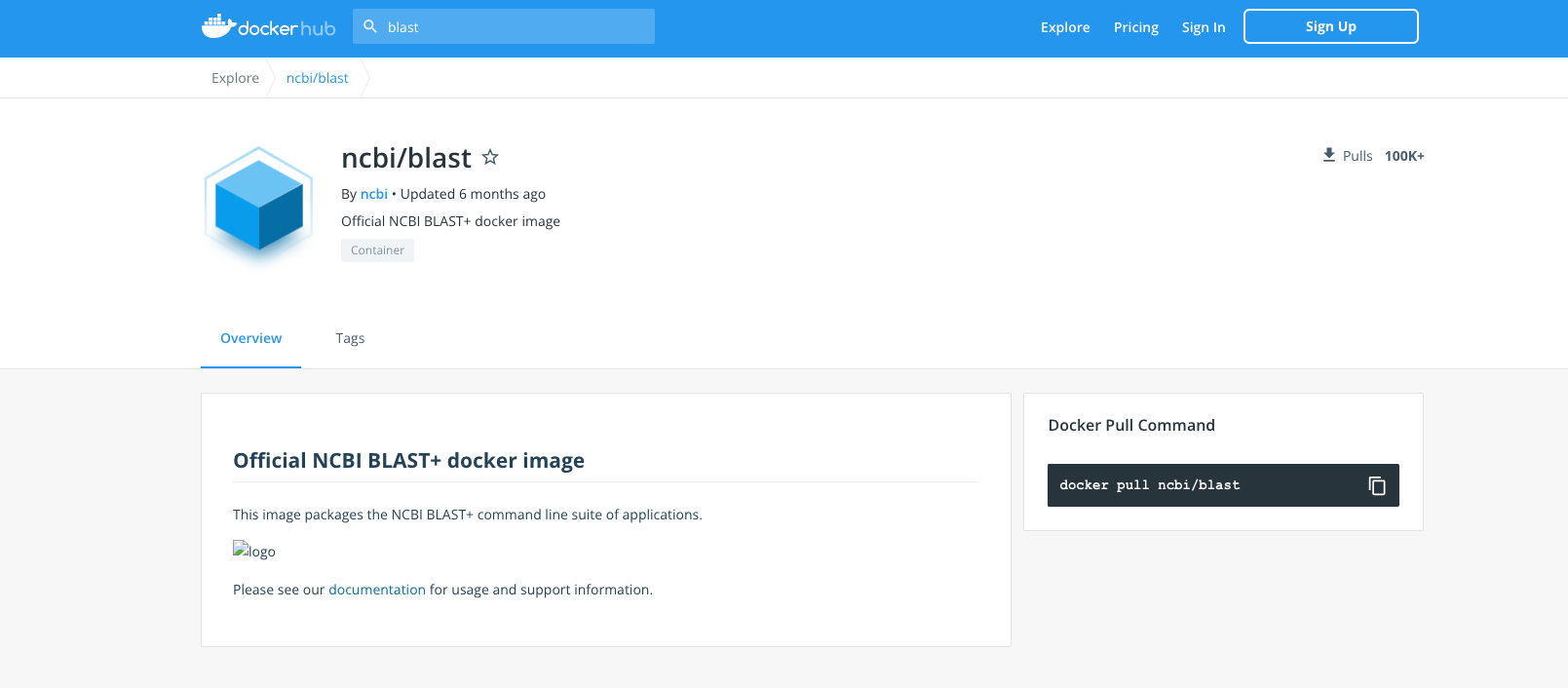 Location of container
singularity pull docker://ncbi/blast:latest
92
[Speaker Notes: Mark the location of the container. Here, we are using docker hub, so we tell singularity that this is a docker image that needs to be converted]
Using a Pre-Made Container
Container directory
2. Download the container
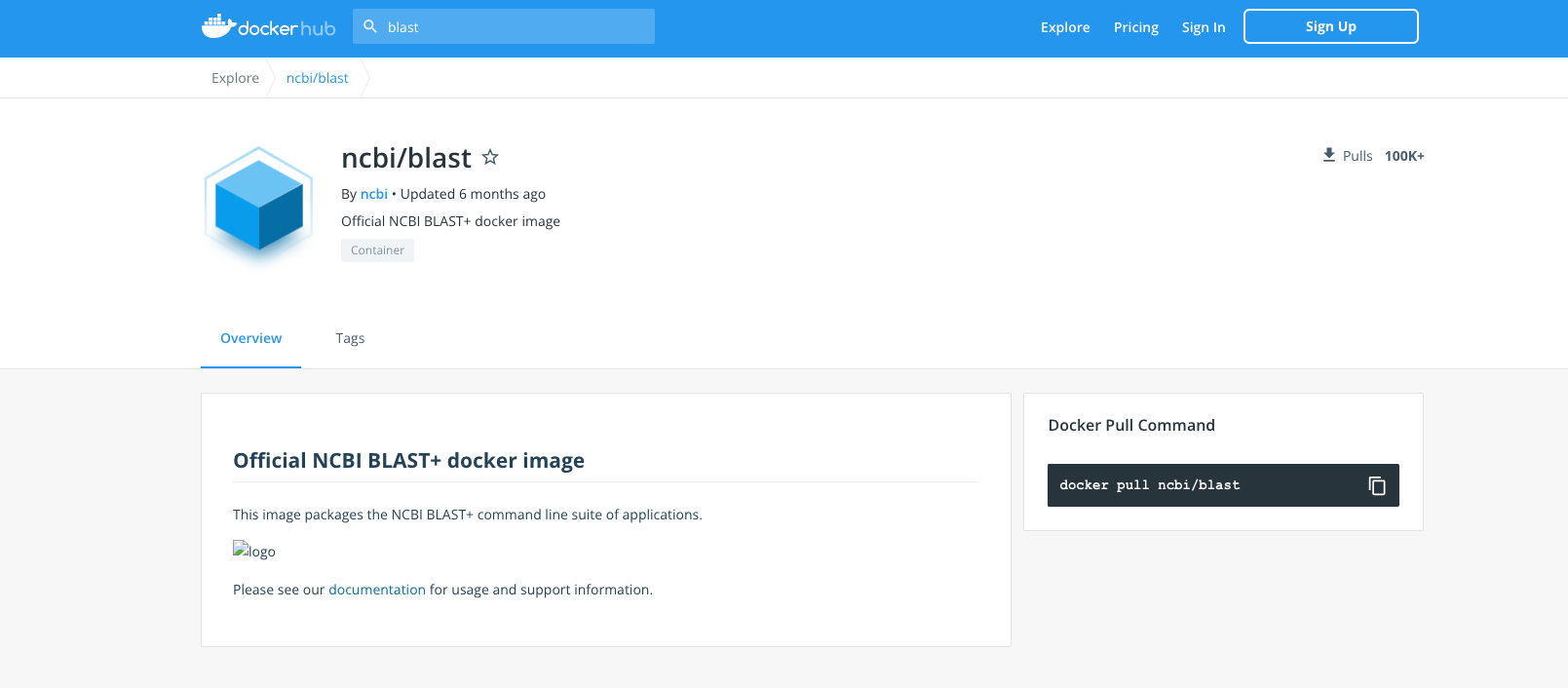 Location of container
Container directory
singularity pull docker://ncbi/blast:latest
93
[Speaker Notes: Then mark the container directory]
Using a Pre-Made Container
2. Download the container
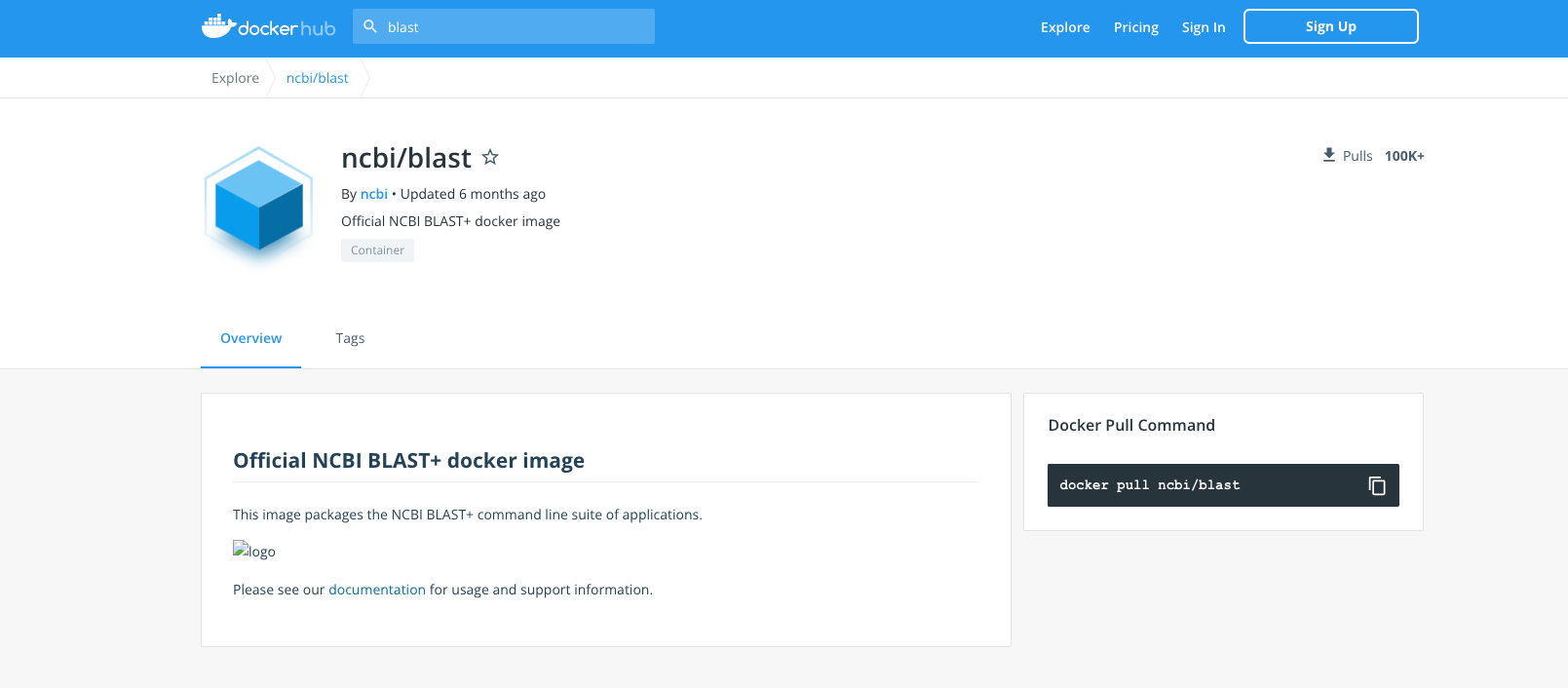 Version history
Location of container
Container directory
Version number
singularity pull docker://ncbi/blast:latest
94
[Speaker Notes: Laslty, we give it the version number. This downloads the latest version of blast, but you can download other version by looking at the ‘tags’ on the webpage.]
Using a Pre-Made Container
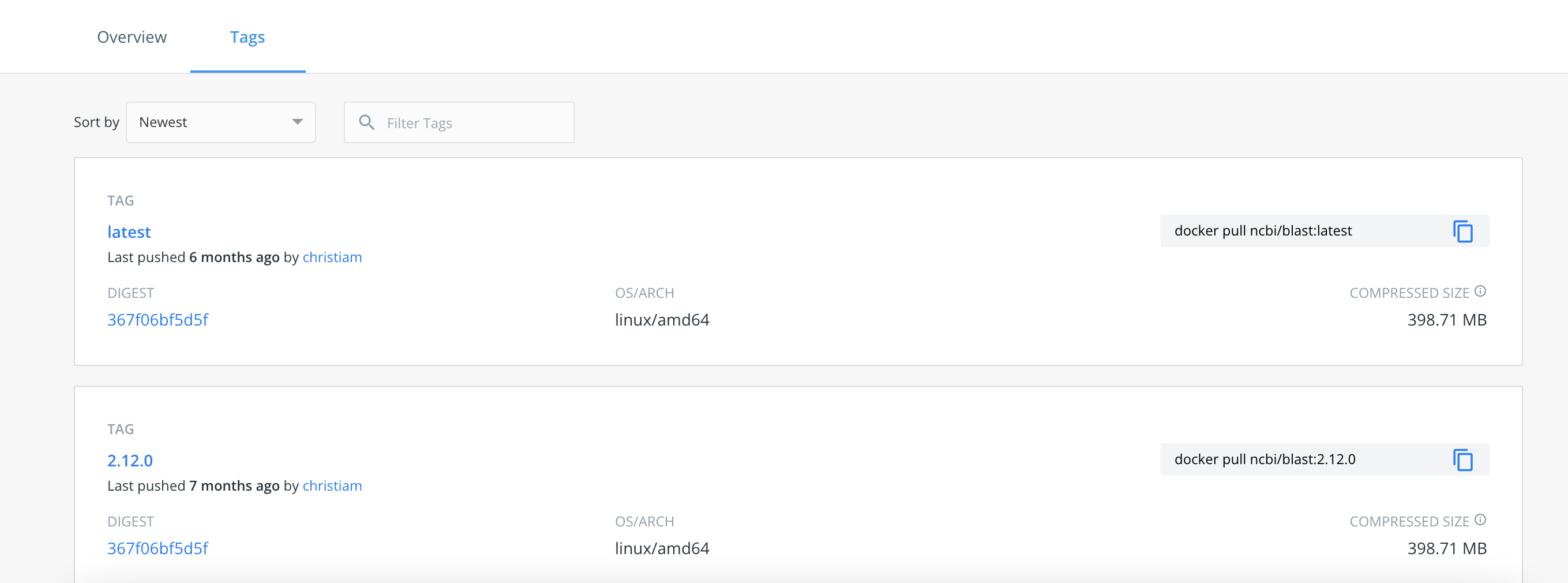 Version history
Version number
singularity pull docker://ncbi/blast:latest
95
[Speaker Notes: Laslty, we give it the version number. This downloads the latest version of blast, but you can download other version by looking at the ‘tags’ on the webpage.]
Using a Pre-Made Container
'Pull’ downloads the container and creates a .sif file
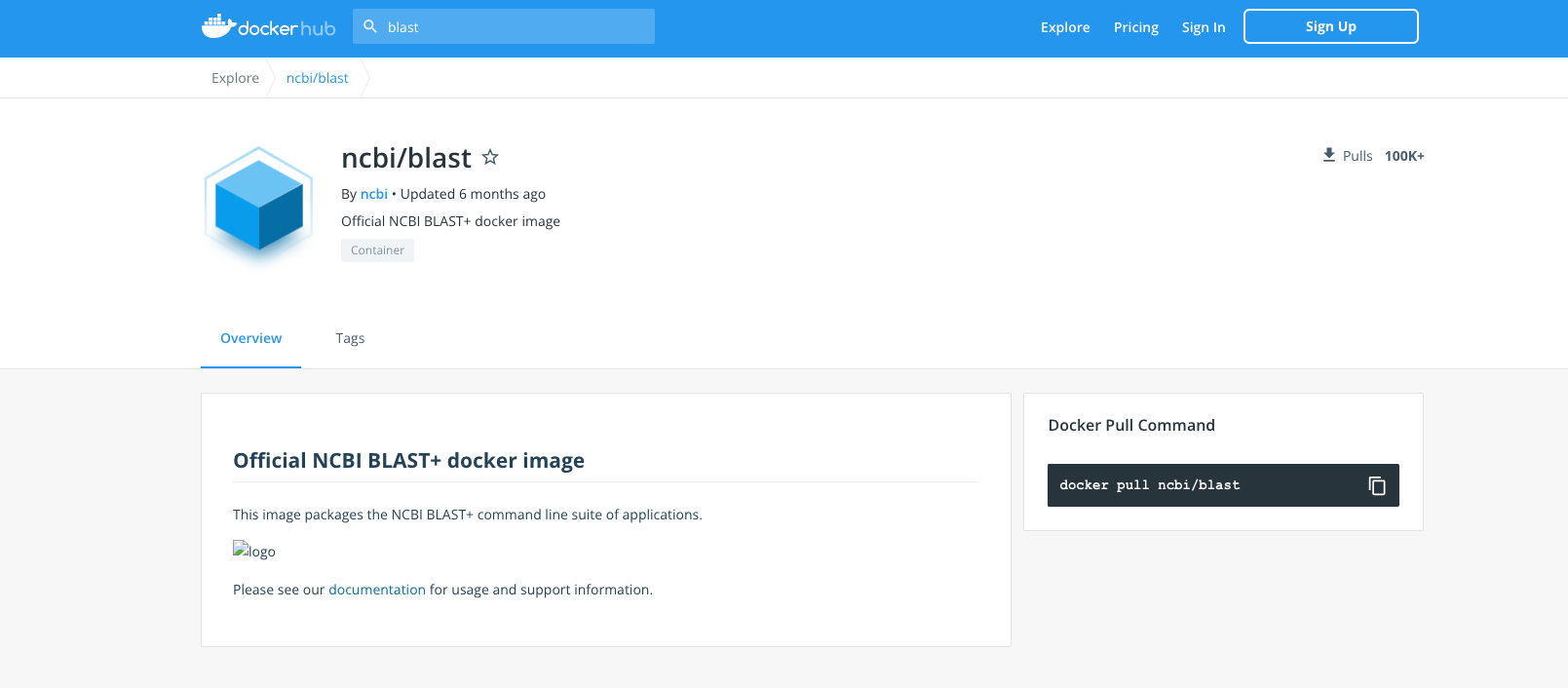 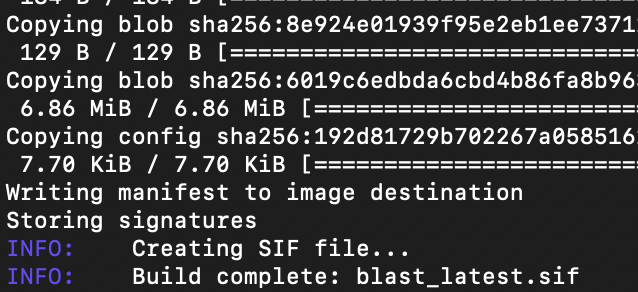 96
[Speaker Notes: After executing this command, you will see a lot of text pop up as it downloads the file information.
Finally you will see that it is creating the .sif file – which is a singularity container file.]
Using a Pre-Made Container
'Pull’ downloads the container and creates a .sif file
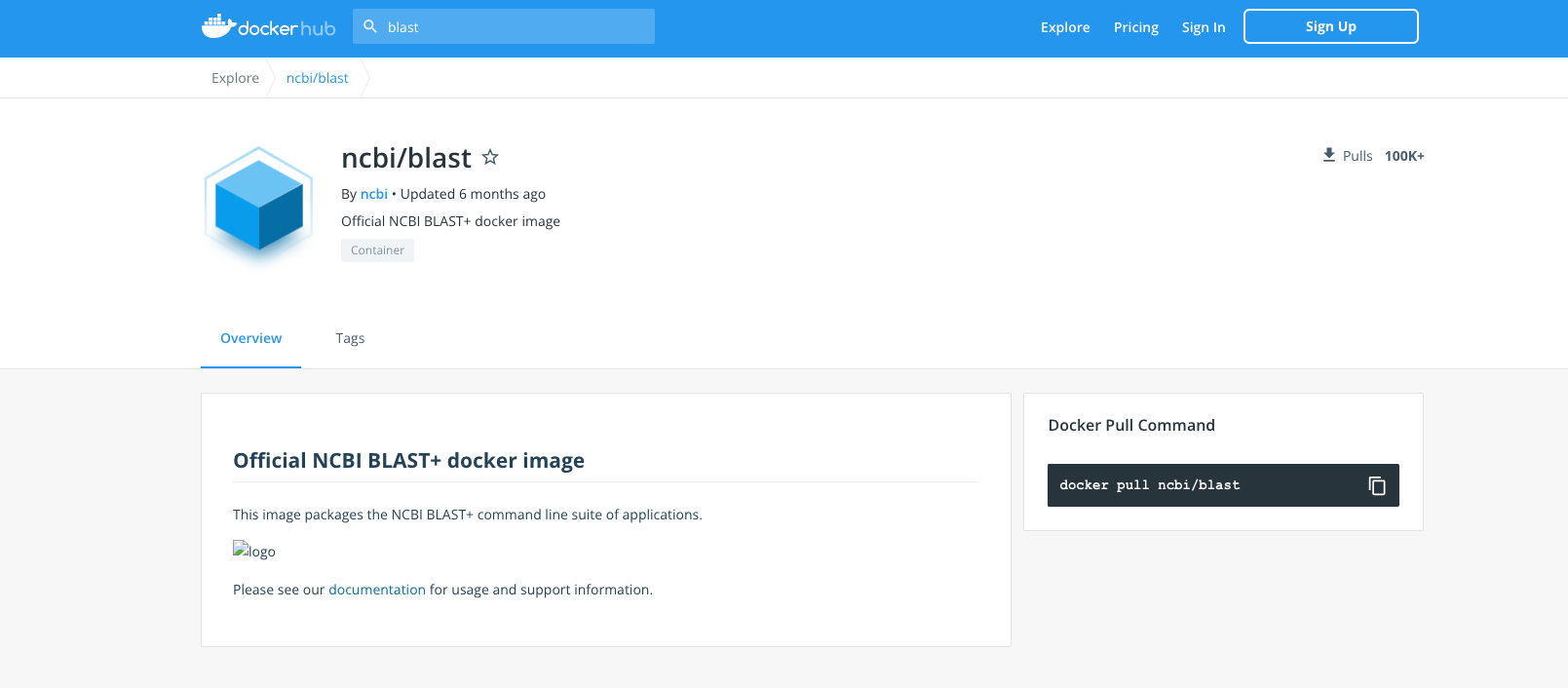 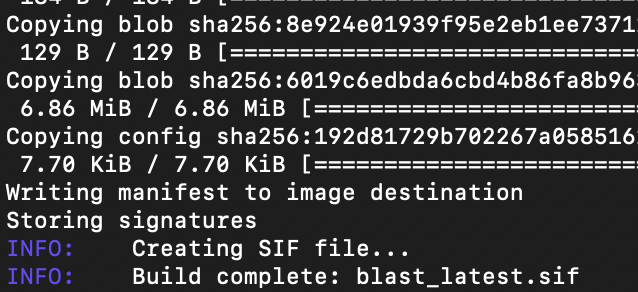 You can point to this in your config file….more on this now
97
[Speaker Notes: Finally, once it is done, it will show the container file name: blast_latest.sif in this instance]
Nextflow Configuration File
98
Nextflow Configuration File – What is it?
We have many things we’ve discussed
Nextflow Process File (.nf)
Singularity containers
A host operating system with a certain number of cores, memory, etc
A possible workflow manager (i.e. Slurm)
99
Nextflow Configuration File – What is it?
We have many things we’ve discussed
Nextflow Process File (.nf)
Singularity containers
A host operating system with a certain number of cores, memory, etc
A possible workflow manager (i.e. Slurm)
How does Nextflow manage all of this?
100
Nextflow Configuration File – What is it?
We have many things we’ve discussed
Nextflow Process File (.nf)
Singularity containers
A host operating system with a certain number of cores, memory, etc
A possible workflow manager (i.e. Slurm)
How does Nextflow manage all of this?
Answer: through a nextflow.config file
101
Nextflow Configuration File – What is it?
Like a manager
102
[Speaker Notes: Acts a lot like a manager over your nextflow file, data, containers, and the computer hosting all of it.]
Nextflow Configuration File – What is it?
Like a manager
Communicates between nextflow process file and the host computer
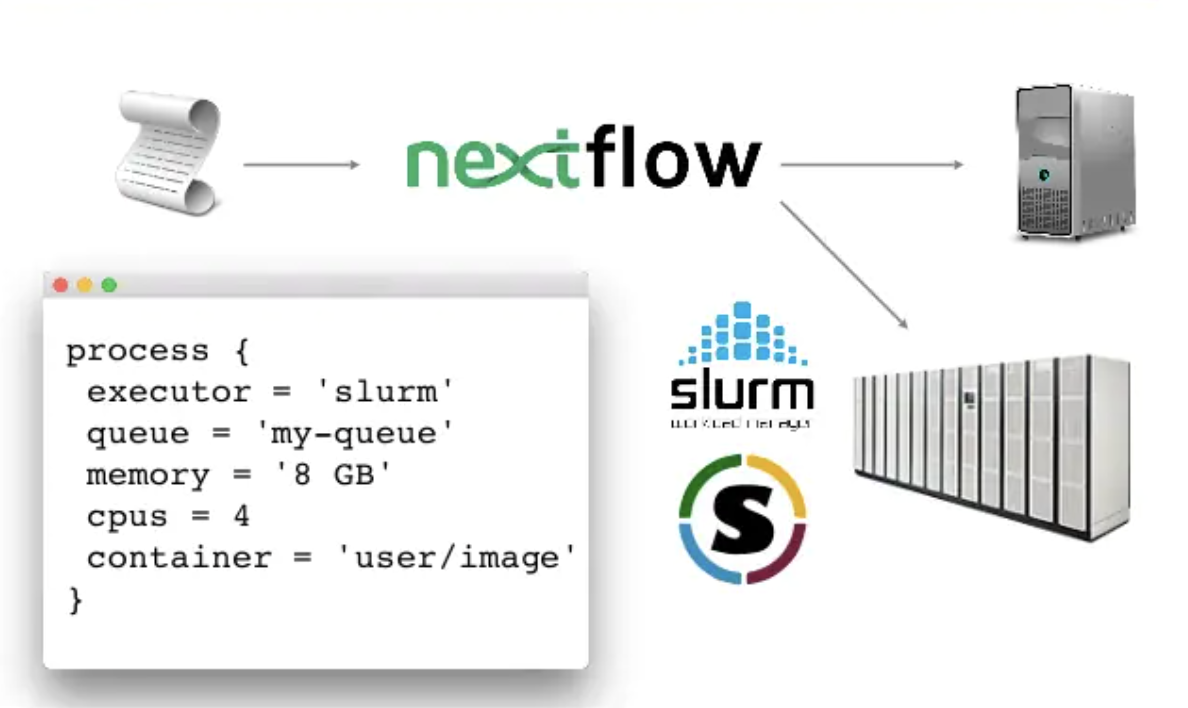 103
[Speaker Notes: So this is what looks at your nextflow file and says ‘okay, you want to do these things to these files and use these containers to do it. Alright, computer, I need you to do this in x-amount of time with these containers and this amount of memory and cpus.]
Nextflow Configuration File – What is it?
A simple text file containing a set of properties
Syntax : name = value
104
[Speaker Notes: It is really a simple text file, so it keeps the syntax of name = value]
Nextflow Configuration File – What is it?
A simple text file containing a set of properties
Syntax : name = value
Helps define:
105
Nextflow Configuration File – What is it?
A simple text file containing a set of properties
Syntax : name = value
Helps define:
Computer hardware – # CPUs, amount of memory, etc.
106
[Speaker Notes: The process directives allow for specification of the settings of the task execution. You can think of these as the default settings, as these can always be changed/specified in the process script.]
Nextflow Configuration File – What is it?
A simple text file containing a set of properties
Syntax : name = value
Helps define:
Computer hardware – # CPUs, amount of memory, etc.
Cluster Deployment –  local vs. grid executor (like Slurm)
107
[Speaker Notes: The cluster deployment is a key feature of nextflow: allows you to decouple the workflow implementation from the actual execution platoform]
Nextflow Configuration File – What is it?
A simple text file containing a set of properties
Syntax : name = value
Helps define:
Computer hardware – # CPUs, amount of memory, etc.
Cluster Deployment –  local vs. grid executor (like Slurm)
Container Configuration – defines location of containers
108
[Speaker Notes: Configuration profiles is helpful if you are switching between computers a lot (like running on a local server vs the CHPC cluster)]
Nextflow Configuration File – What is it?
A simple text file containing a set of properties
Syntax : name = value
Helps define:
Computer hardware – # CPUs, amount of memory, etc.
Cluster Deployment –  local vs. grid executor (like Slurm)
Container Configuration – defines location of containers
Volume Mounts – can specify EBS volumes for AWS batch storage
109
[Speaker Notes: Volume mounts are helpful if you use cloud computing. I don’t, so I will just leave it at that and won’t talk about it anymore.]
Nextflow Configuration File – How to Build It
process {












}
Create your process function
110
[Speaker Notes: Here I’ll give you a basic idea of what these could look like. Remember: you can always expand on this and add more options.Create a process function with open and closed curly brackets]
Nextflow Configuration File – How to Build It
process {
	executor=‘slurm’











}
Specify your executor
111
[Speaker Notes: You need to specify your executor if you are using a cluster. The type is specified by your cluster.
If you are using the CHPC, it is SLURM. 
Other options include Kubernetes, Ignite, AWS Batch
If you are using a local server or your own computer, don’t put this line.
Again, what is really nice about this is that it allows your to parallelize your workflow.]
Nextflow Configuration File – How to Build It
process {
	executor=‘slurm’
	withLabel: highcpu_mem {
		cpus = 16
		memory = 200
	}
	withLabel: lowcpu_mem {
		cpus = 4
		memory = 50
	}



}
Specify cpu and memory
112
[Speaker Notes: Memory is in GB
Allows for flexibility in your settings]
Nextflow Configuration File – How to Build It
process {
	executor=‘slurm’
	withLabel: highcpu_mem {
		cpus = 16
		memory = 200
	}
	withLabel: lowcpu_mem {
		cpus = 4
		memory = 50
	}
	withLabel: my_container {
		container = ‘/some/path/containers/blast_latest.sif’
	}
}
Specify location of container(s)
113
Nextflow Configuration File – How to Build It
process {
	executor=‘slurm’
	withLabel: highcpu_mem {
		cpus = 16
		memory = 200
	}
	withLabel: lowcpu_mem {
		cpus = 4
		memory = 50
	}
	withLabel: my_container {
		container = ‘/some/path/containers/blast_latest.sif’
	}
}
singularity {
	enabled = true
}
Enable singularity
114
[Speaker Notes: Tell nextflow that you are using singularity containers. If you are using Docker, you can put that instead of singularity. They all are configured in the same manner.]
Putting it all together
115
Putting it all together – how to organize files
116
Putting it all together – how to organize files
117
[Speaker Notes: Start out with some kind of head directory. This is the directory that is going to contain all of your nextflow stuff]
Putting it all together – how to organize files
118
[Speaker Notes: I like to put all of my nextflow .nf files within this directory]
Putting it all together – how to organize files
119
[Speaker Notes: I find it easier to create a directory of containers]
Putting it all together – how to organize files
120
[Speaker Notes: Keeping your configuration file here makes it easiest.
This is because nextflow automatically looks for a file called ‘nextflow.config’ in the directory you are running your nextflow file from]
Putting it all together – how to organize files
121
[Speaker Notes: optionally you can create a bin directory where you store any executable scripts.
If you do call on a script that you wrote, nextflow automatically looks for a bin container in this directory for that script.]
Putting it all together – how to organize files
122
[Speaker Notes: Lastly, nextflow, by default, places a workflow directory in the directory you run your .nf files
This is where all I/O happens
You can change this to be somewhere else if you want, such as a scratch directory. You can specify that in your configuration file]
Putting it all together
wga-bwaCHPC.nf
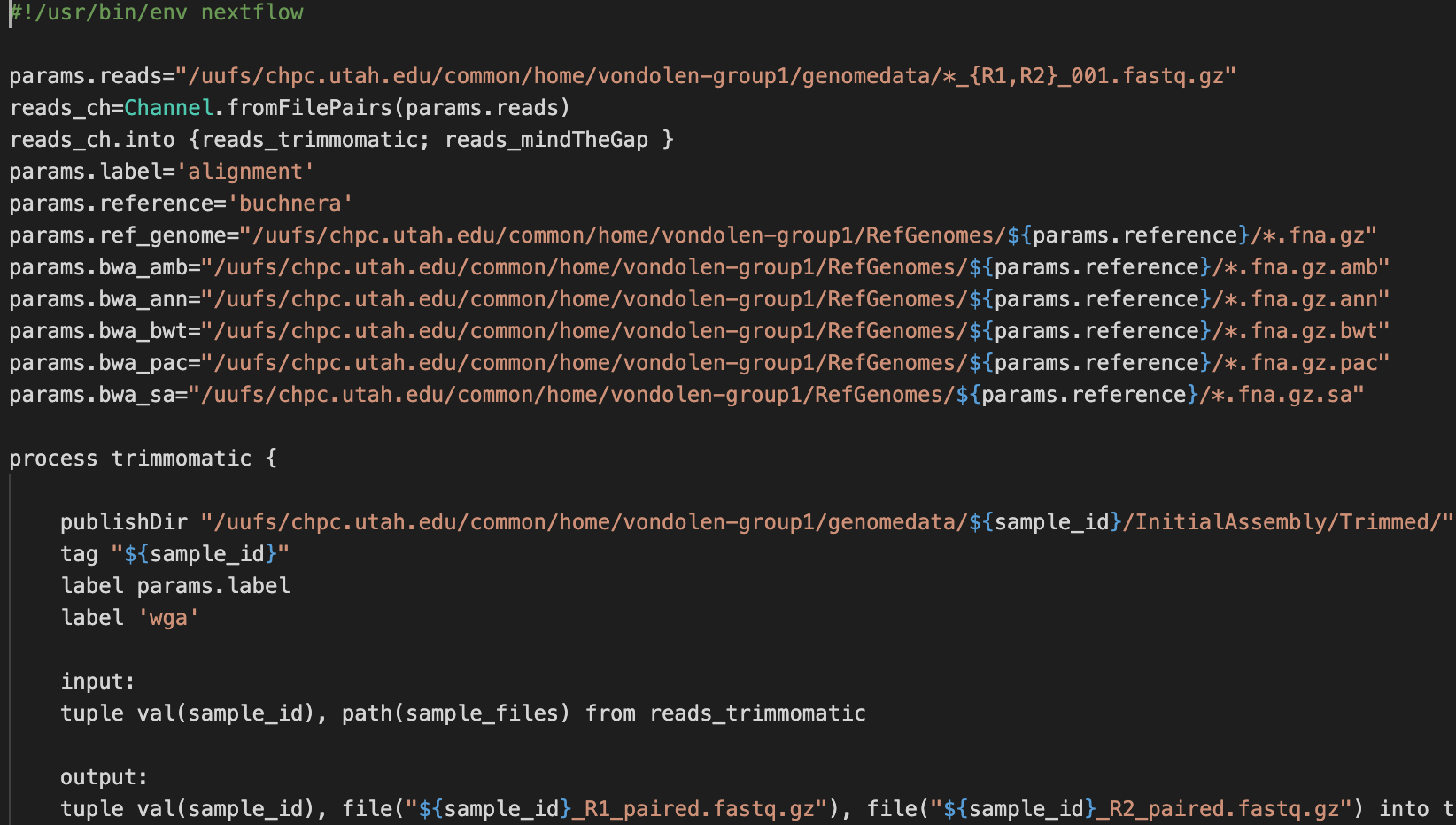 123
Putting it all together
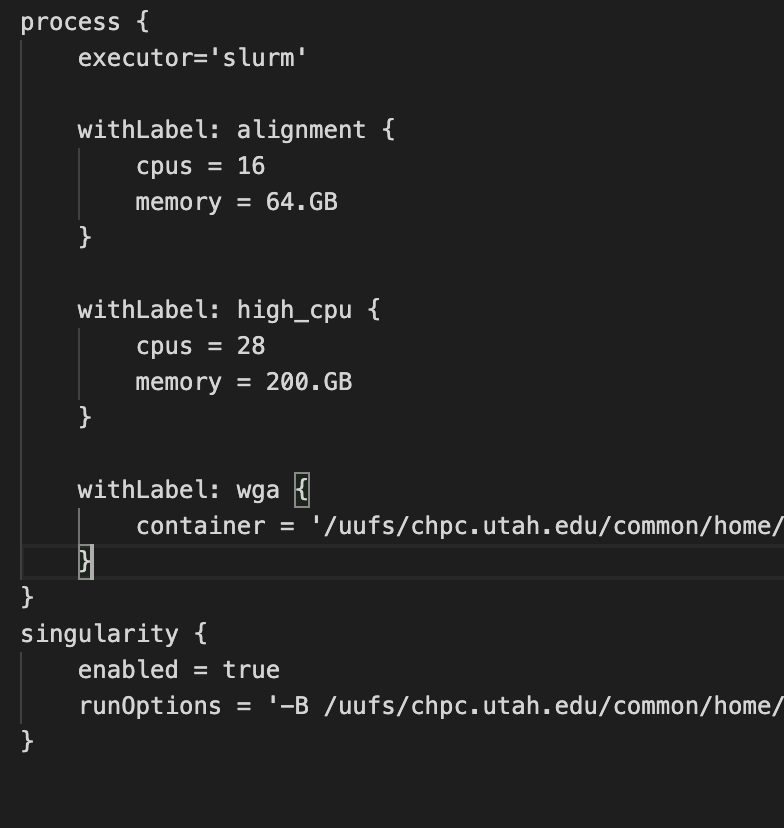 Config file
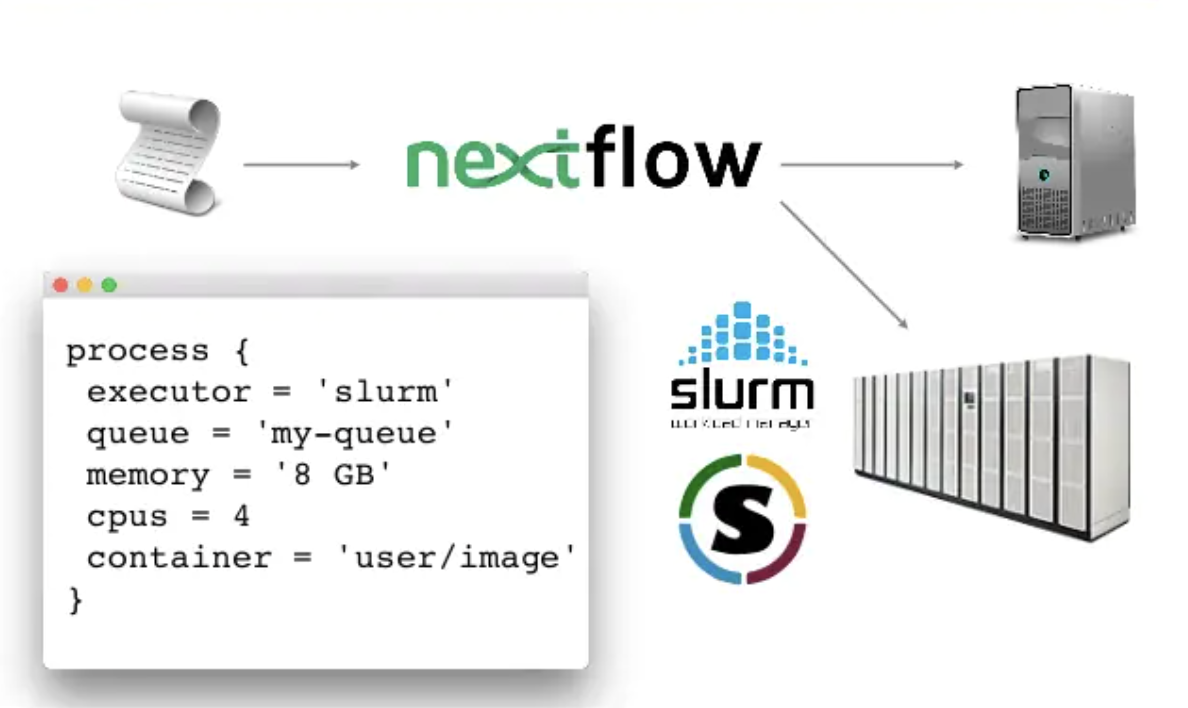 124
Putting it all together – running Nextflow
From the command line:
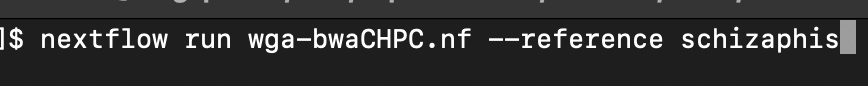 125
[Speaker Notes: Once you have all your files organized, its as easy as saying ‘nextflow run this process file’
The ‘nextflow’ command is the location of the executable file
Here is also an example of me changing a parameter in the command line]
Putting it all together – running Nextflow
From the command line:
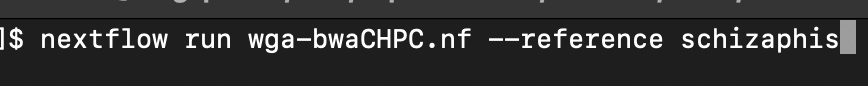 What happens:
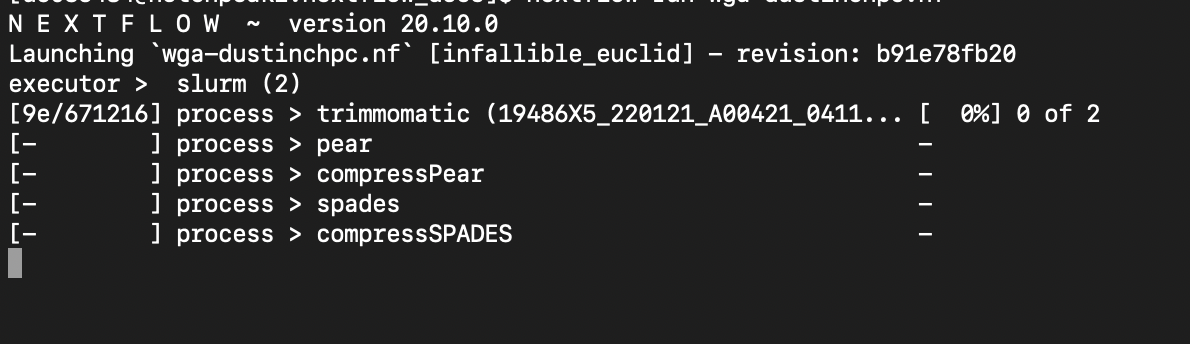 126
[Speaker Notes: Here I only have one set of files running
This tells us a few important things:
	where the work directory is (the majority of the I/O happens here)
	what process is occurring
	what file it is running
	how much it has completed]
Putting it all together – running Nextflow
From the command line:
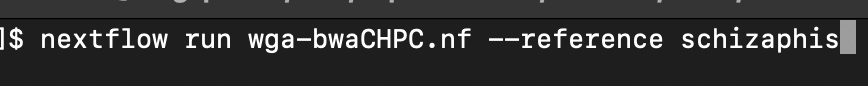 What happens:
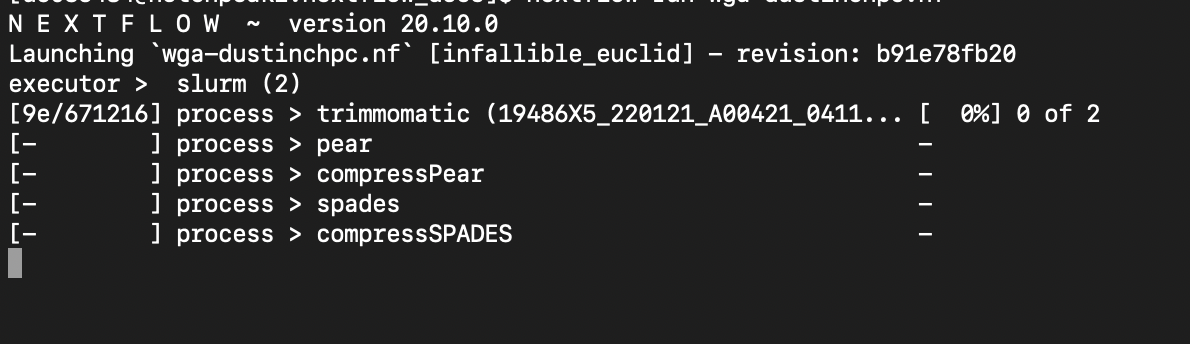 127
[Speaker Notes: Here I only have one set of files running
This tells us a few important things:
	where the work directory is (the majority of the I/O happens here)
	what process is occurring
	what file it is running
	how much it has completed]
Putting it all together – running Nextflow
From the command line:
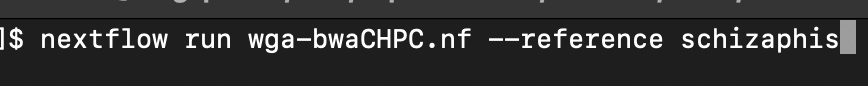 What happens:
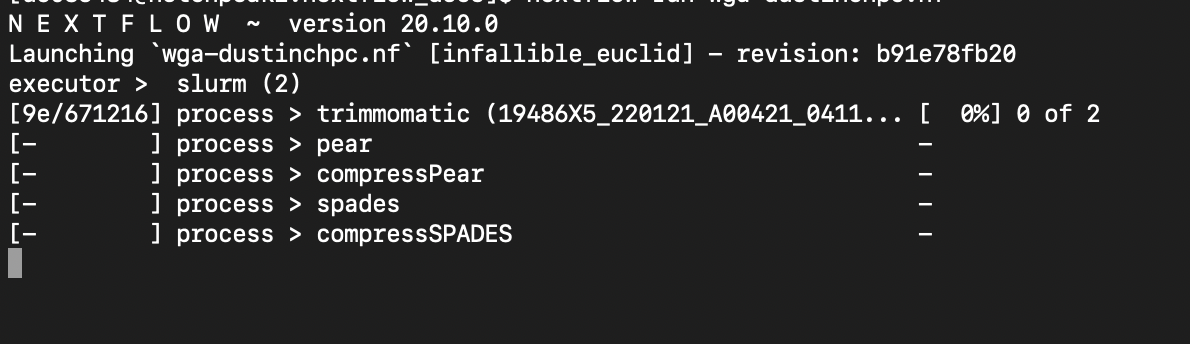 128
[Speaker Notes: Here I only have one set of files running
This tells us a few important things:
	where the work directory is (the majority of the I/O happens here)
	what process is occurring
	what file it is running
	how much it has completed]
Putting it all together – running Nextflow
From the command line:
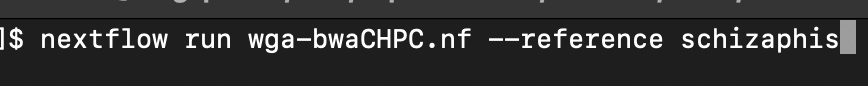 What happens:
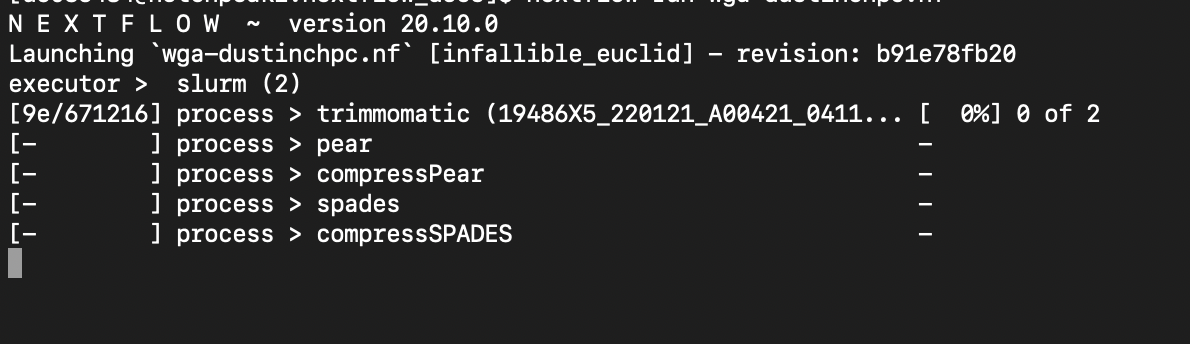 129
[Speaker Notes: Here I only have one set of files running
This tells us a few important things:
	where the work directory is (the majority of the I/O happens here)
	what process is occurring
	what file it is running
	how much it has completed]
Putting it all together – running Nextflow
From the command line:
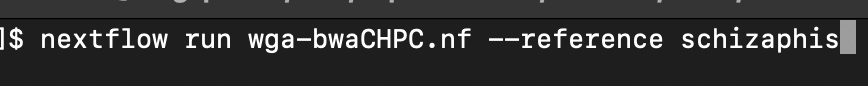 What happens:
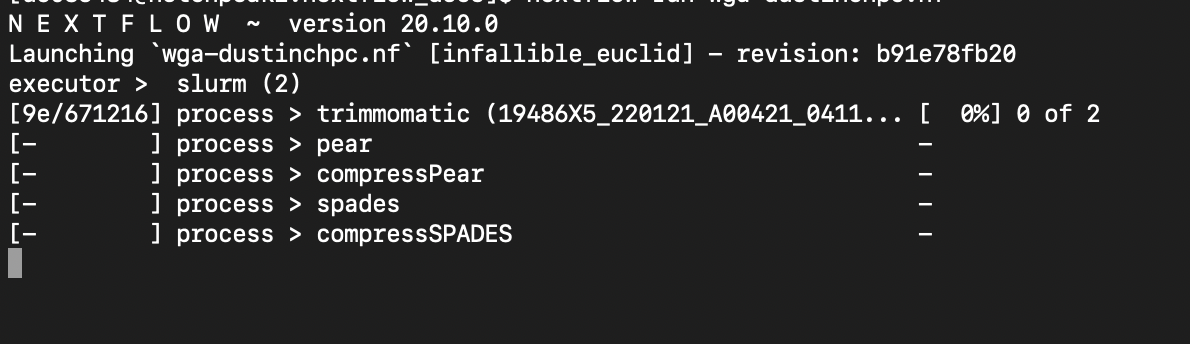 How it handles batch systems:
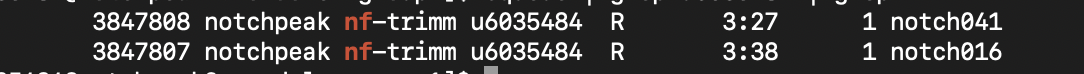 130
[Speaker Notes: Here I only have one set of files running
This tells us a few important things:
	where the work directory is (the majority of the I/O happens here)
	what process is occurring
	what file it is running
	how much it has completed]
Putting it all together – running Nextflow
131
[Speaker Notes: This is what it looks like when its done running.]
nf-core
132
What is nf-core?
A bit of history:
Nextflow (now Seqera) was originally released in 2013
Began primarily for bioinformatics work
Most pipelines designed by individuals/labs and not shared
2019: nf-core idea proposed
nf-core is for community-developed pipelines
2024: nf-core gains popularity
Still primarily bioinformatics, but is gaining popularity in other domains
133
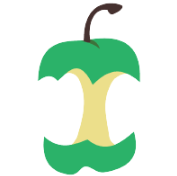 nf-core
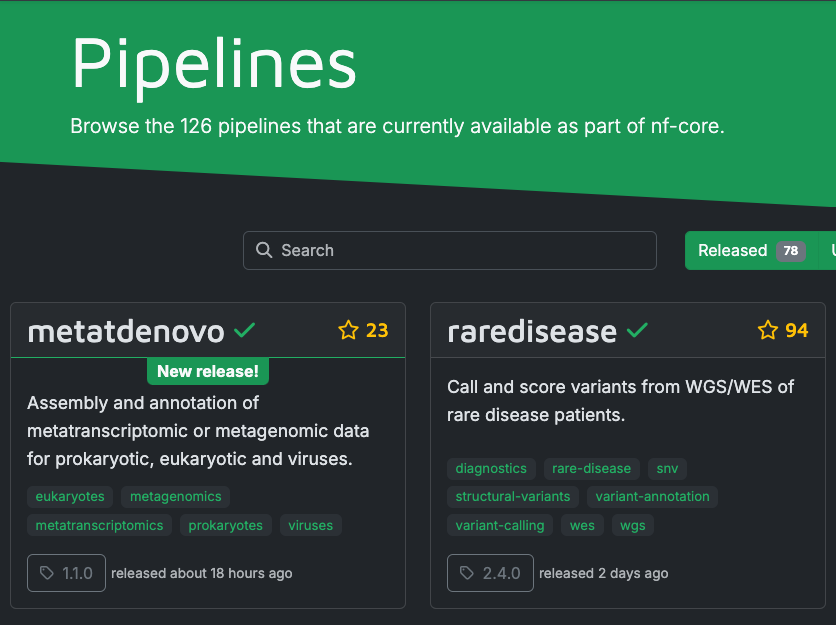 nf-co.re
134
[Speaker Notes: Makes]
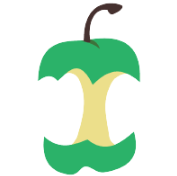 nf-core
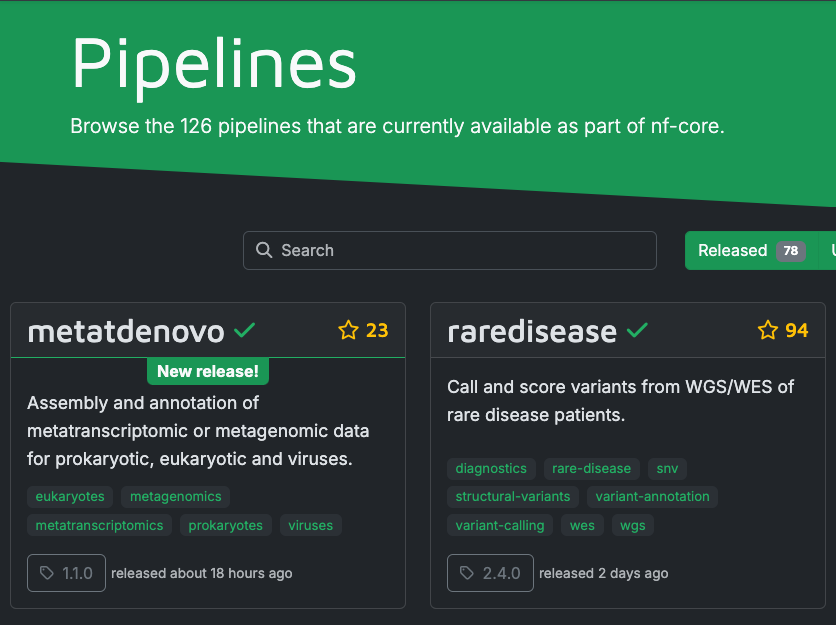 nf-co.re
Nextflow process file = nf-core pipeline
Nextflow process = module
Individual pipelines and individual modules can be installed
All works from the nextflow command line
135
[Speaker Notes: Makes]
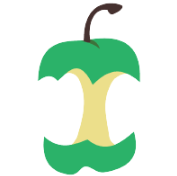 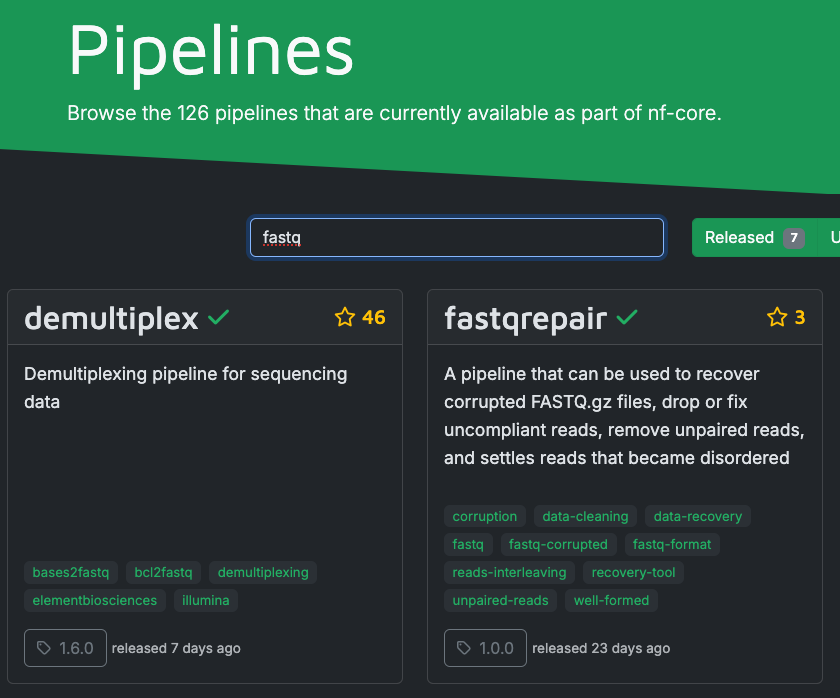 nf-core
Use search bar for kewords (i.e. fastq)
136
[Speaker Notes: Makes]
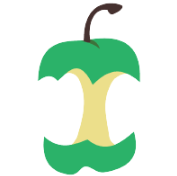 nf-core
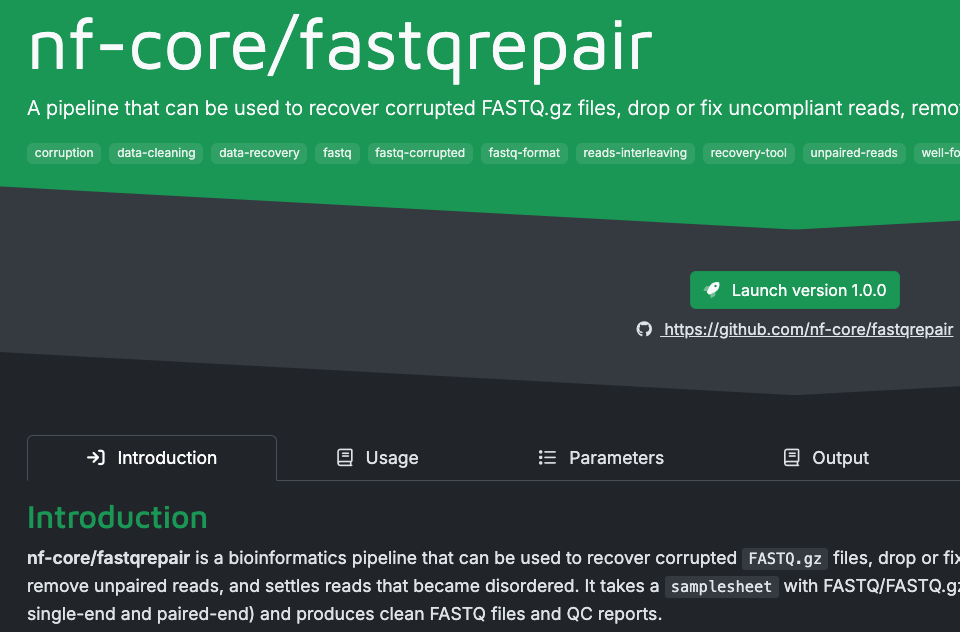 Clicking on the pipeline provides more info
Top two things to look at:
Usage
Parameters
137
[Speaker Notes: Makes]
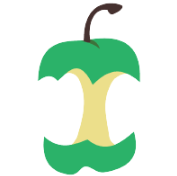 nf-core
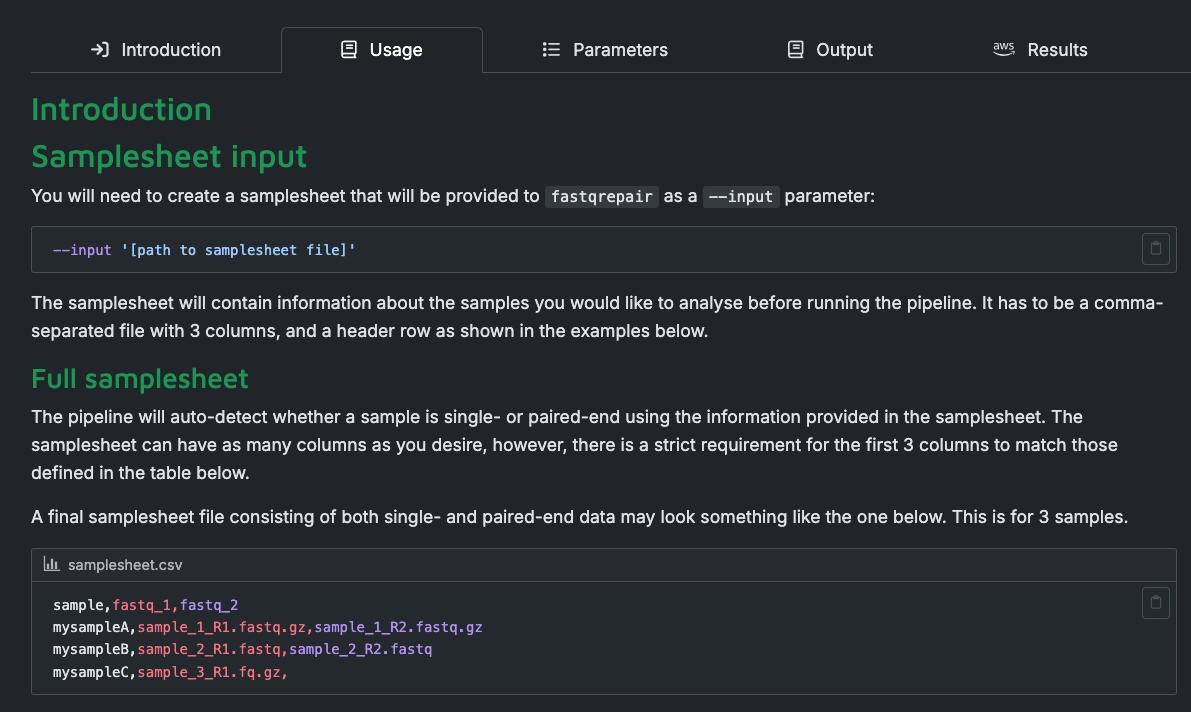 Clicking on the pipeline provides more info
Top two things to look at:
Usage
Parameters
138
[Speaker Notes: Makes]
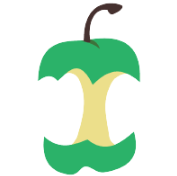 nf-core
Clicking on the pipeline provides more info
Top two things to look at:
Usage
Parameters
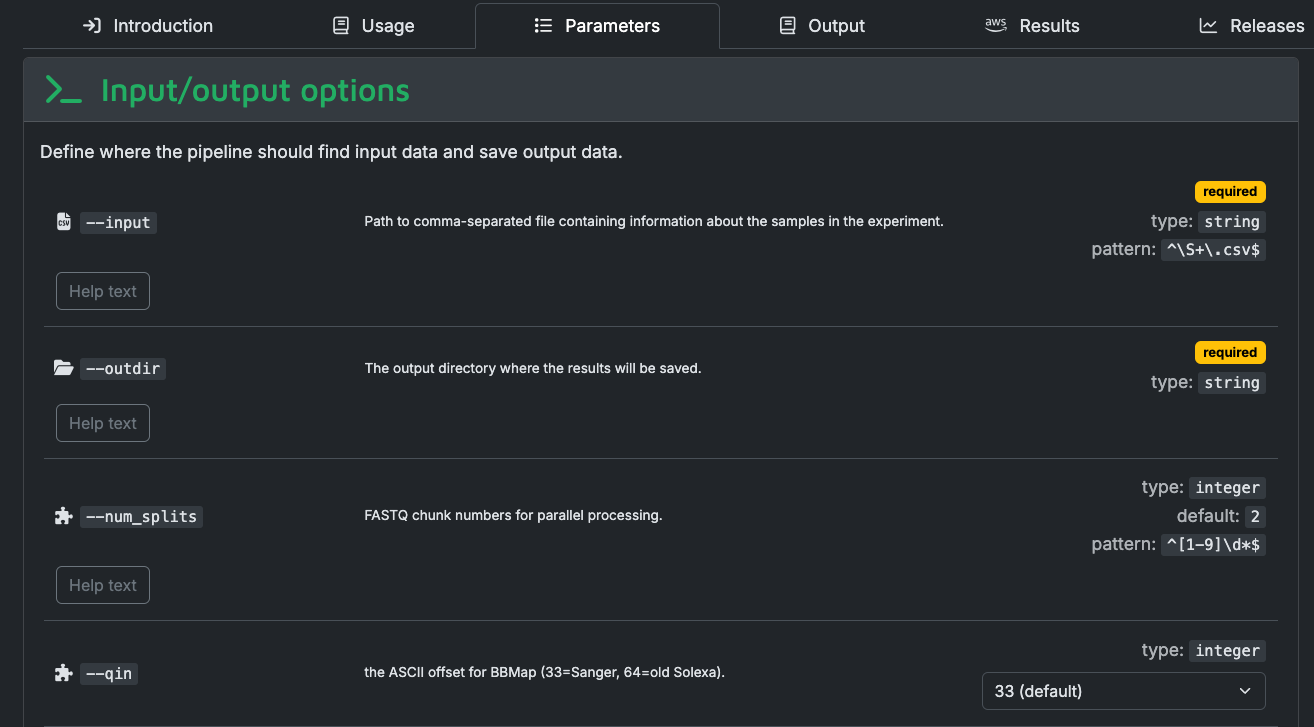 139
[Speaker Notes: Makes]
nf-core from the Command Line
List any nf-core pipelines downloaded by you
Download an nf-core pipeline
rnaseq pipeline returns as exisiting now
140
Return help information for pipeline
Example execution command
Parameter info here same as in Parameters section on nf-co.re
141
Lots of info and training out there!
YouTube Nextflow Foundational Training Workshop : https://www.youtube.com/watch?v=dbOKB3VRpuE
Nextflow online manual : https://www.nextflow.io/docs/latest/index.html
nf-core: https://nf-co.re/
Nextflow and nf-core both have Slacks to ask questions/get help: https://nextflow.slack.com/join/shared_invite/zt-2viwl0txy-FnMU~L7gAsZCAdutGc_00w#/shared-invite/email
(or google ‘Nextflow Slack channel’)
142
[Speaker Notes: Nextflow has a 4-day training workshop that was recorded and uploaded to YouTube
Nextflow also has a helpful online manual
Lastly, if you want some examples of complete nextflow process files, along with an example configuration file and info for containrs, go to my GitHub repo.]
Questions?
helpdesk@chpc.utah.edu
143